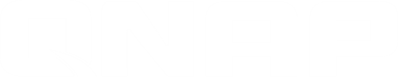 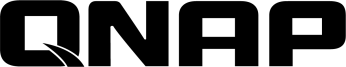 Your Challenges, Our Solutions:Storage budget is limited, but data growth is not!How to expand storage capacity?
Why NAS Expansion Important
When purchasing NAS with 8+ bays, about 50% of SMBs choose not to fill all bays initially
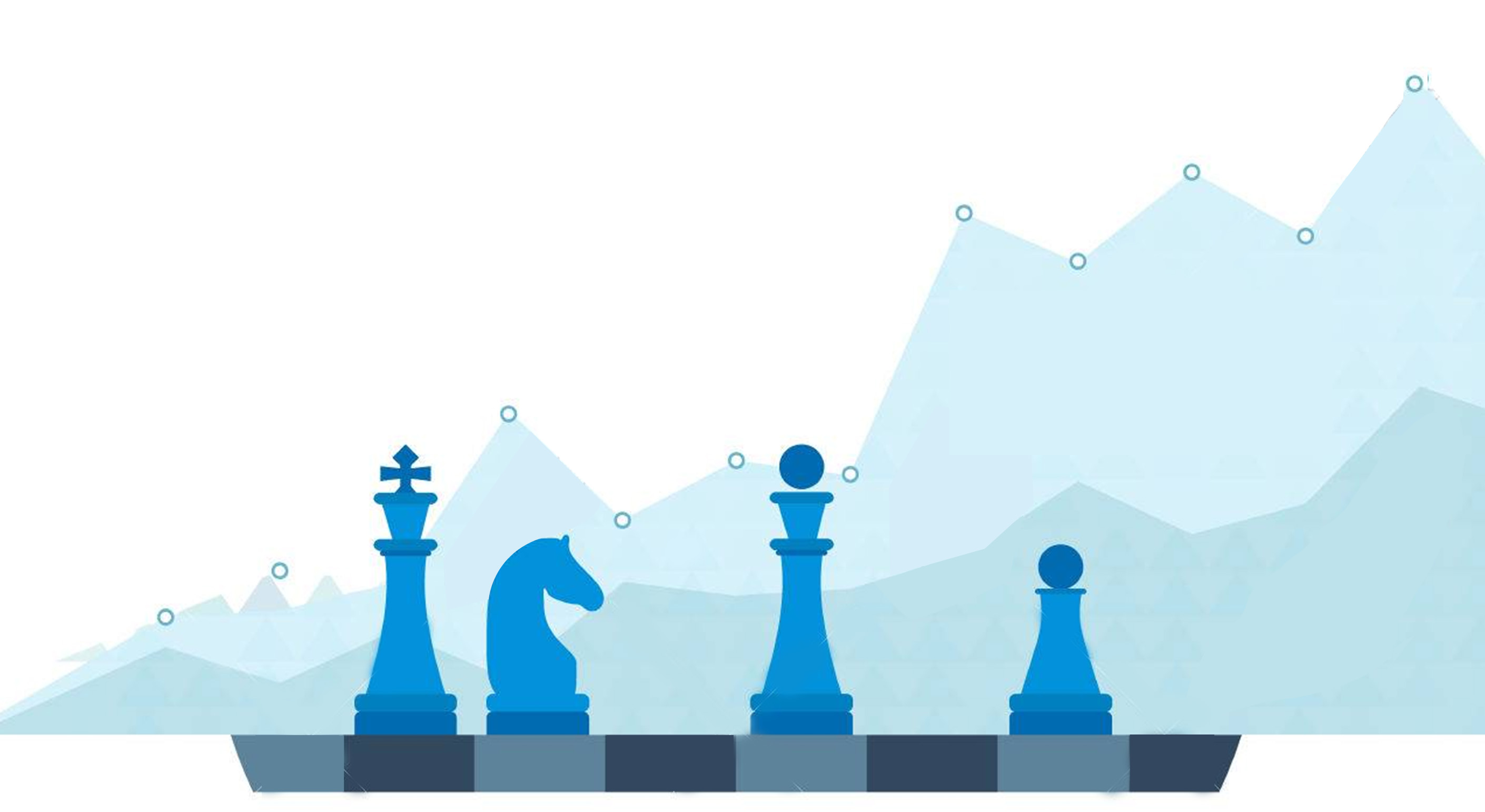 Primary considerations are budget and flexibility
As your company grows, IT managers will need a solid plan to ensure  continued operation
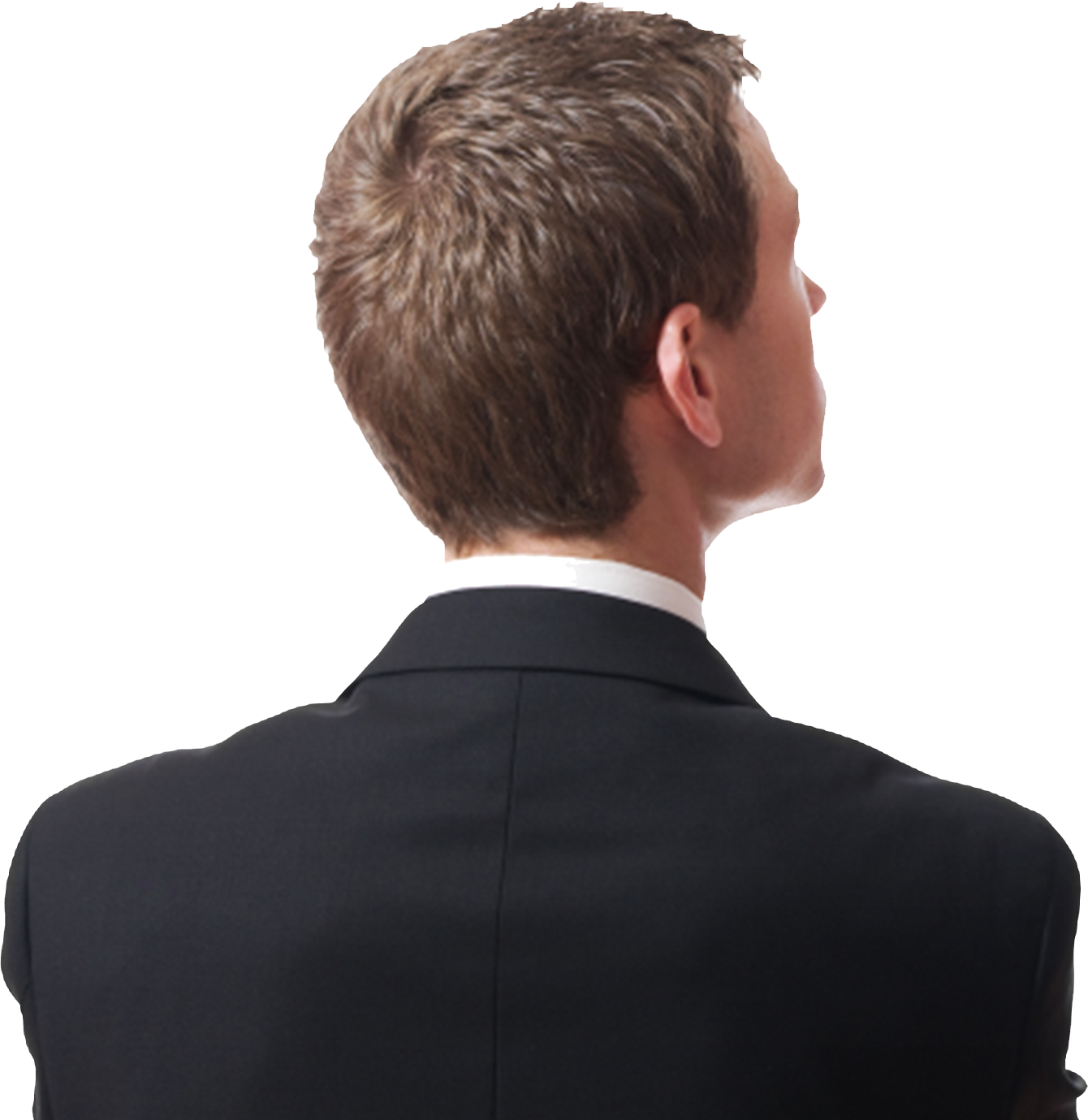 QNAP NAS Road to Expansion
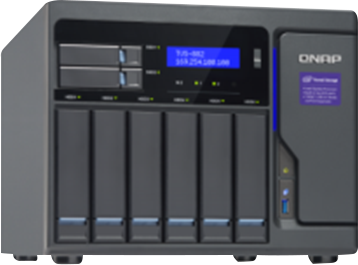 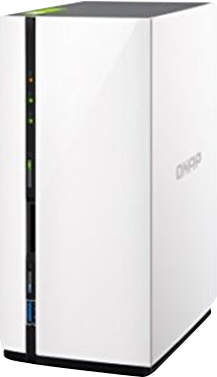 Add new disks to migrate RAID type
Connect expansion unit or external storage
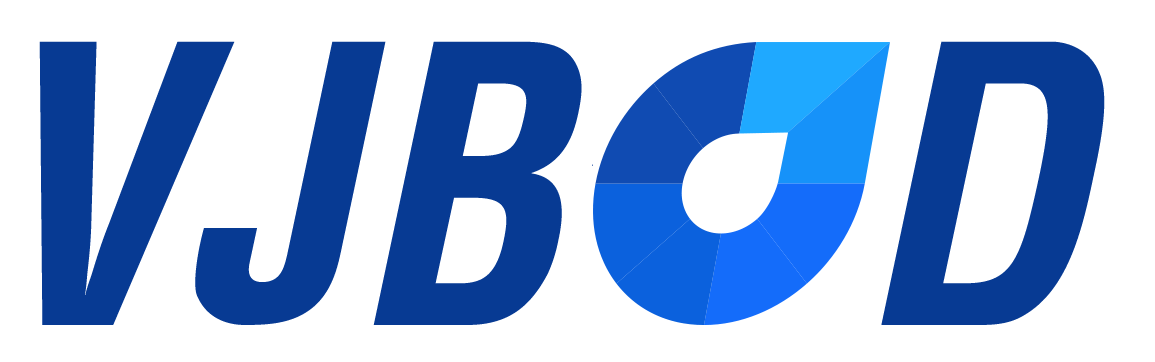 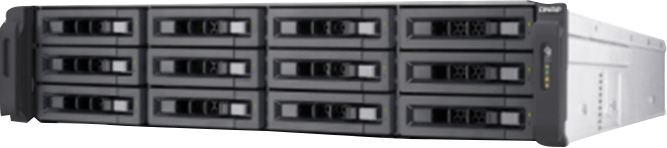 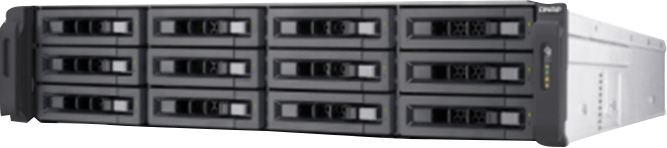 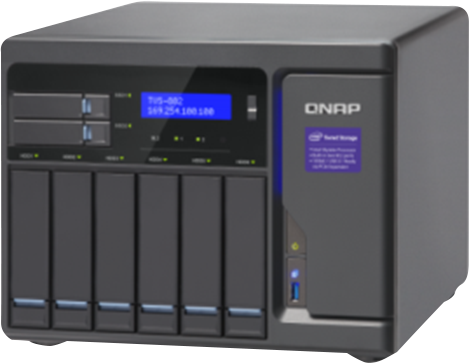 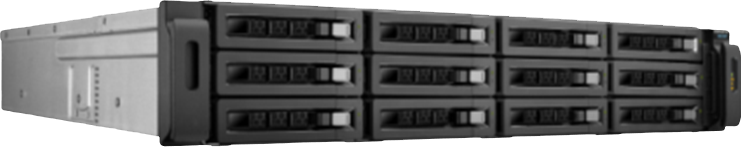 Replace disks and system migration
Add new disks to expand RAID or upgrade to Qtier
Use iSCSI VJBODto share NAS space
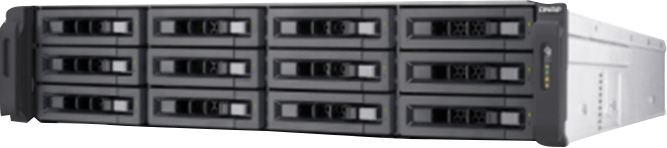 RAID Expansion
NAS+VJBOD
NAS+JBOD
RAID 1
RAID 5/6
NAS grows as your applications expand
Scenario : Mike is a YouTuber and he always stores his materials in the TS-228A. With his followers increasing, he now needs a NAS with more storage to keep more video…
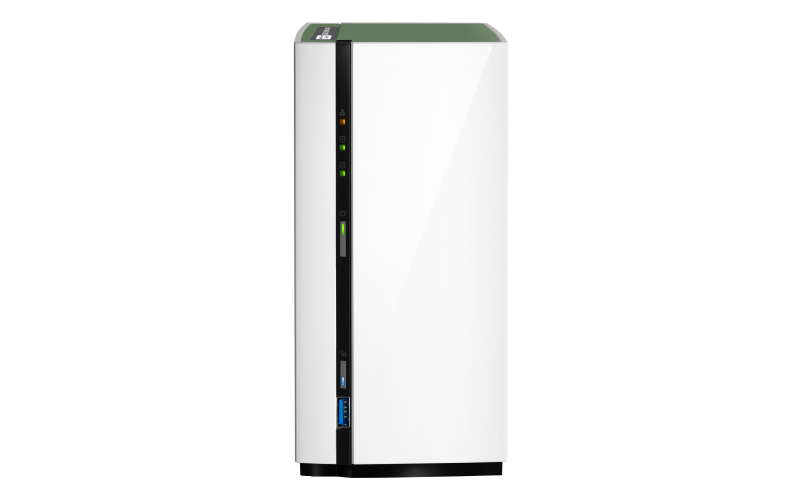 Challenge:
How to expand a 2-bay NAS?
Solution:
Replace Disks One by One, System Migration
Replace Disk One By One
Disk capacity/price ratio drops year over year
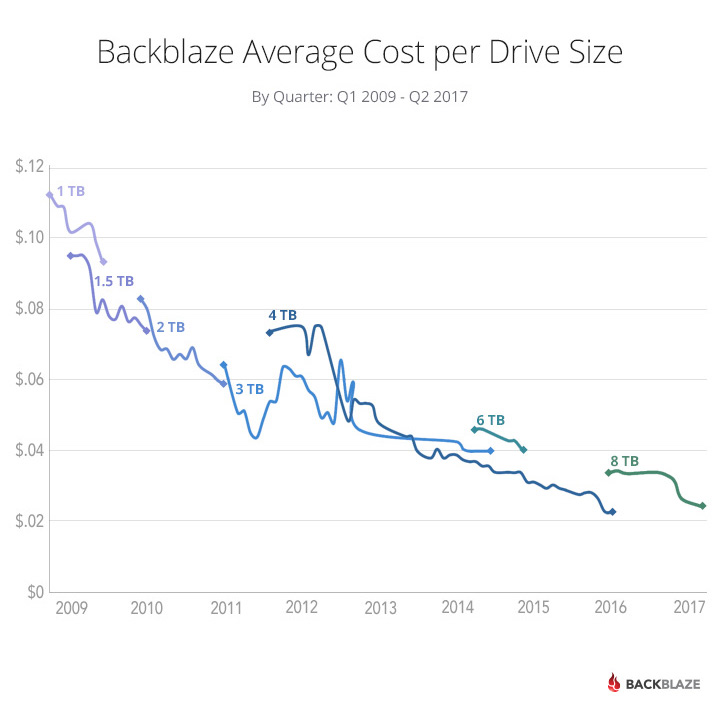 Mainstream size from 2 TB in 2010 to 8 TB now
QNAP NAS RAID 1/5/6/10 support replacing 
disk on line
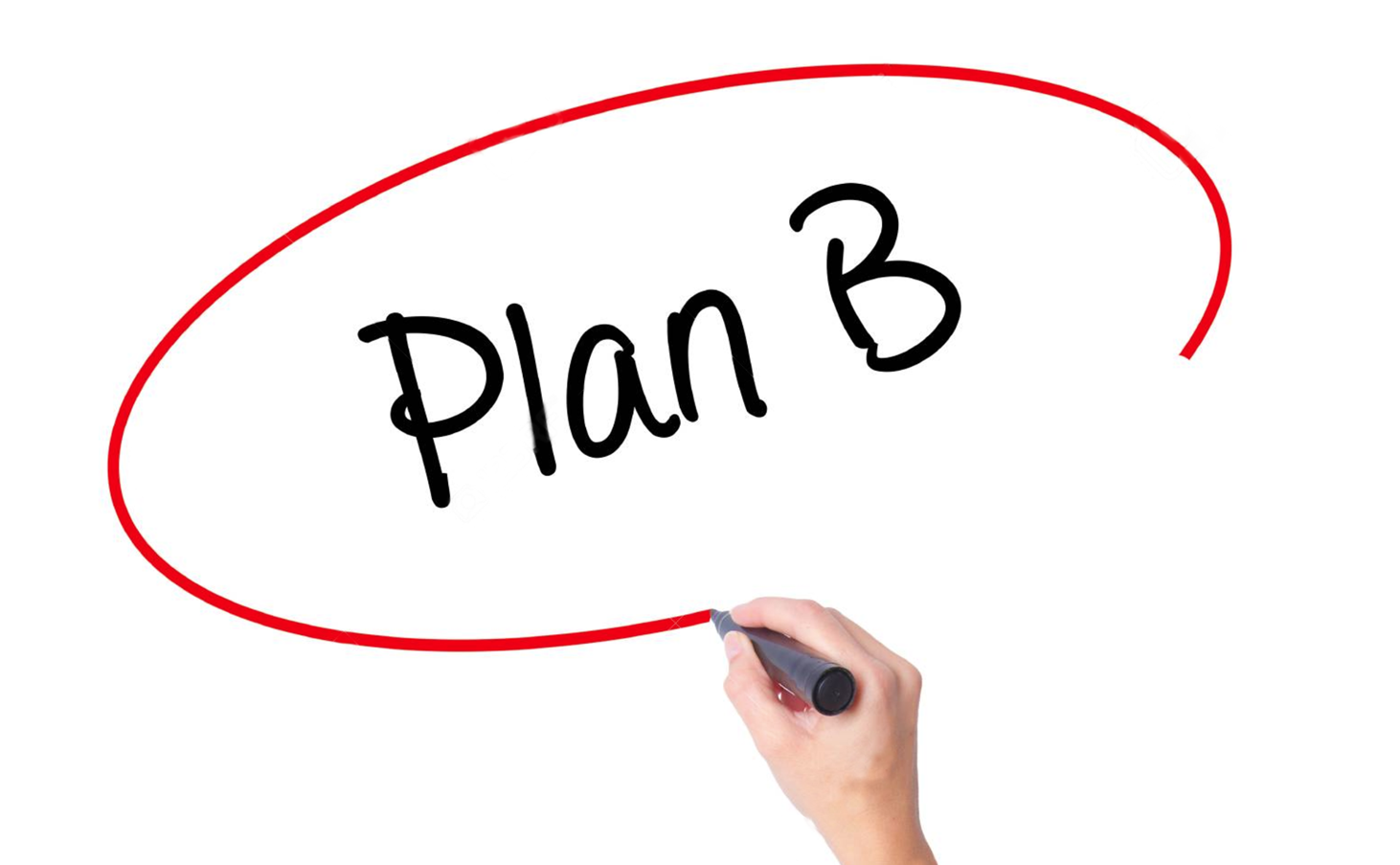 When planning for expansion, technology advancements need to be evaluated.
Source: https://www.backblaze.com/blog/hard-drive-cost-per-gigabyte/
3 Steps to Replace Disks
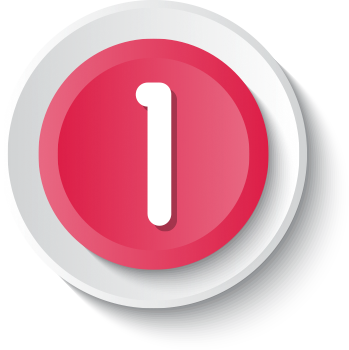 Prepare new disks with the same number as the NAS’s RAID group
Storage & Snapshot > Storage/Snapshot > Manage Storage Pool > Select a RAID Group > Manage > Select “Replace disk one by one”
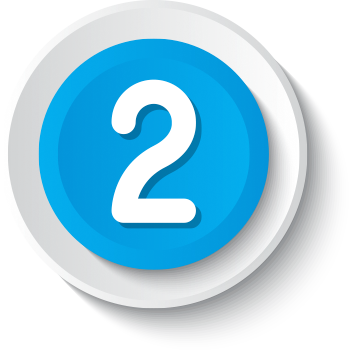 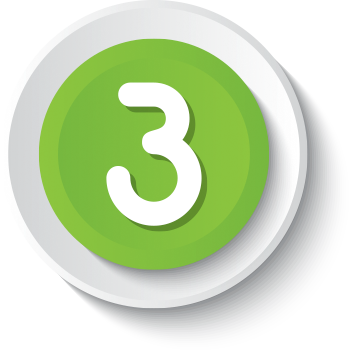 Following wizard guide to unplug, plug in and sync disk one by one
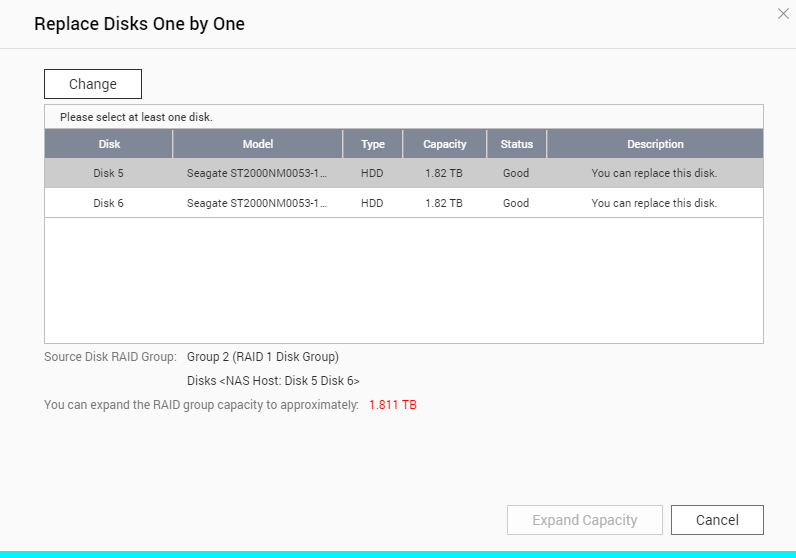 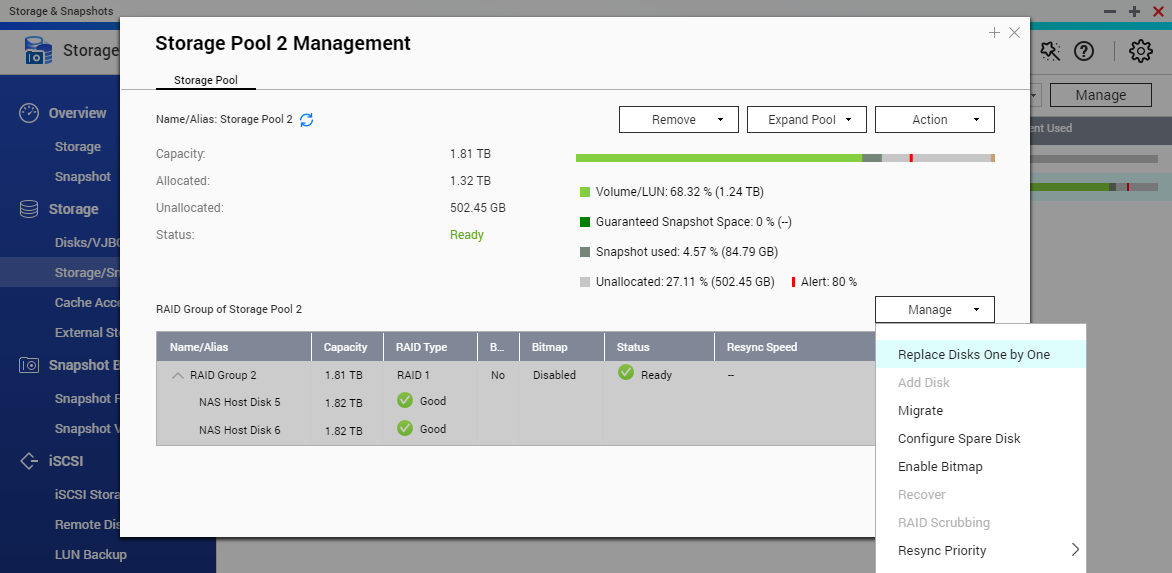 Use “Priority “ to increase 
disk re-sync speed
“Replace disk one by one” only supports replacing smaller disk  with larger disk
System Migration With RAID Auto Re-Ordering
On QNAP NAS, system configurations will be backed up to disks
When purchasing new NAS, the system settings can be migrated with disk directly
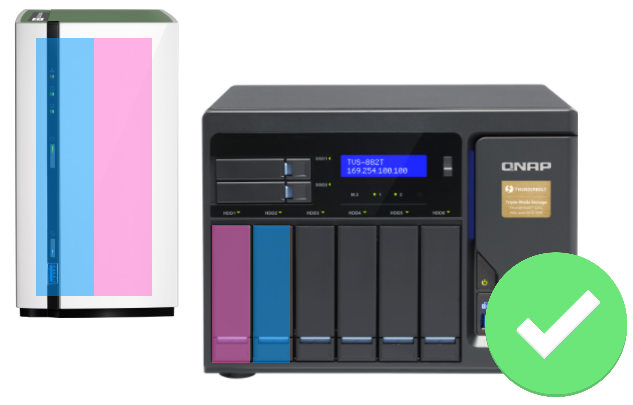 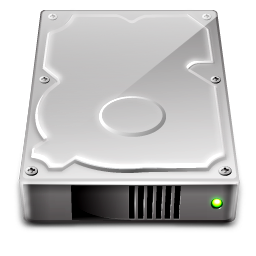 Settings
RAID order can be auto detected :No need to worry if plug in the disk with a wrong order
Data
3 Steps to Migrate System
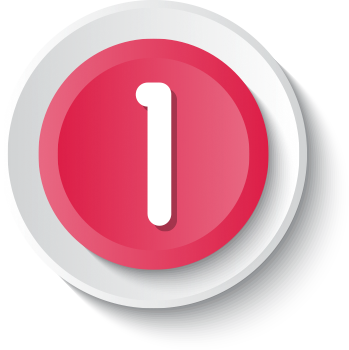 Initialize new NAS and upgrade to the latest QTS version
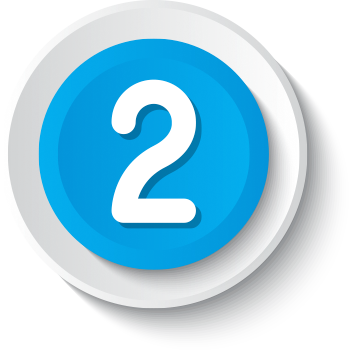 Shutdown both NAS and plug original disks into new NAS
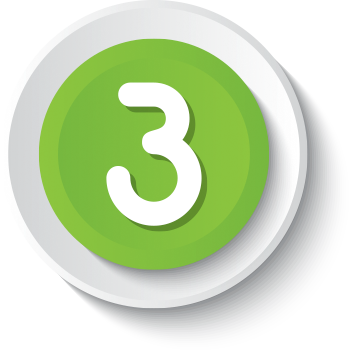 Power on new NAS and start QTS
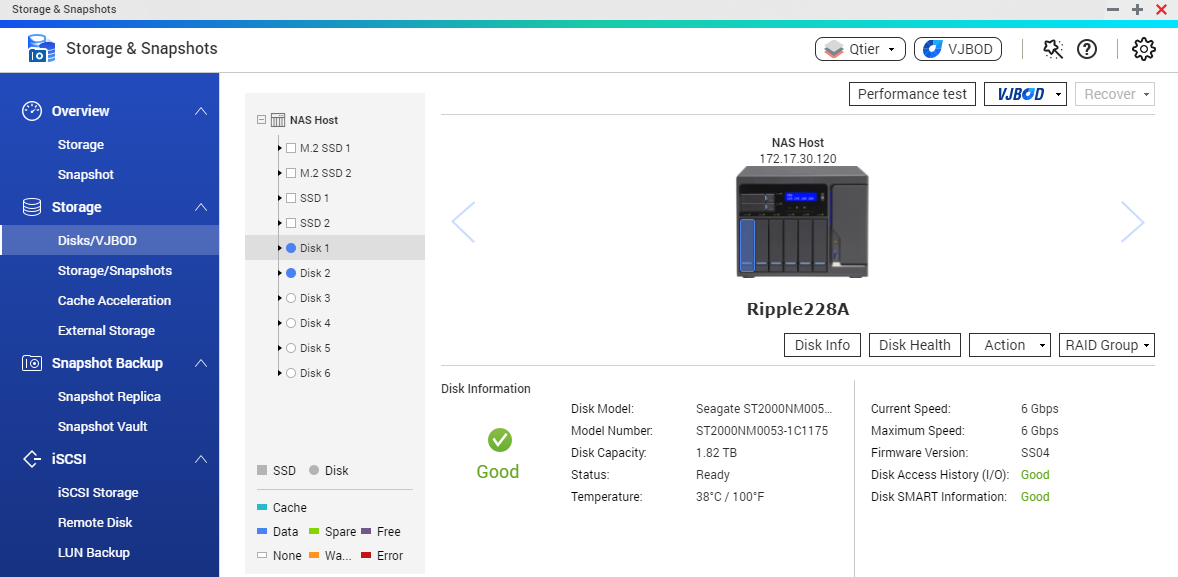 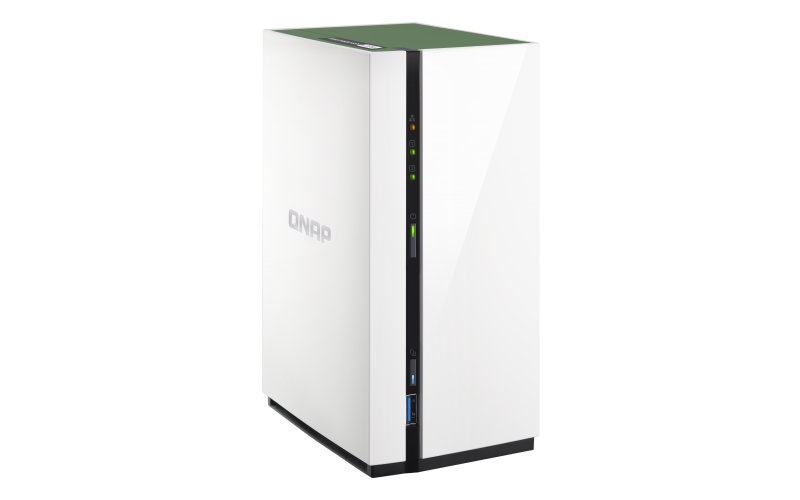 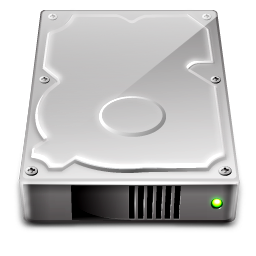 System migration may not support migrating NAS from an enterprise model back to an entry one. For details please visit: http://docs.qnap.com/nas/4.3/cat2/en/index.html?system_migration.htm
Advanced Tip: Safety Detach Storage Pool
For non-system volume and storage pool, the space & diskcan be safely detached and roaming between NAS
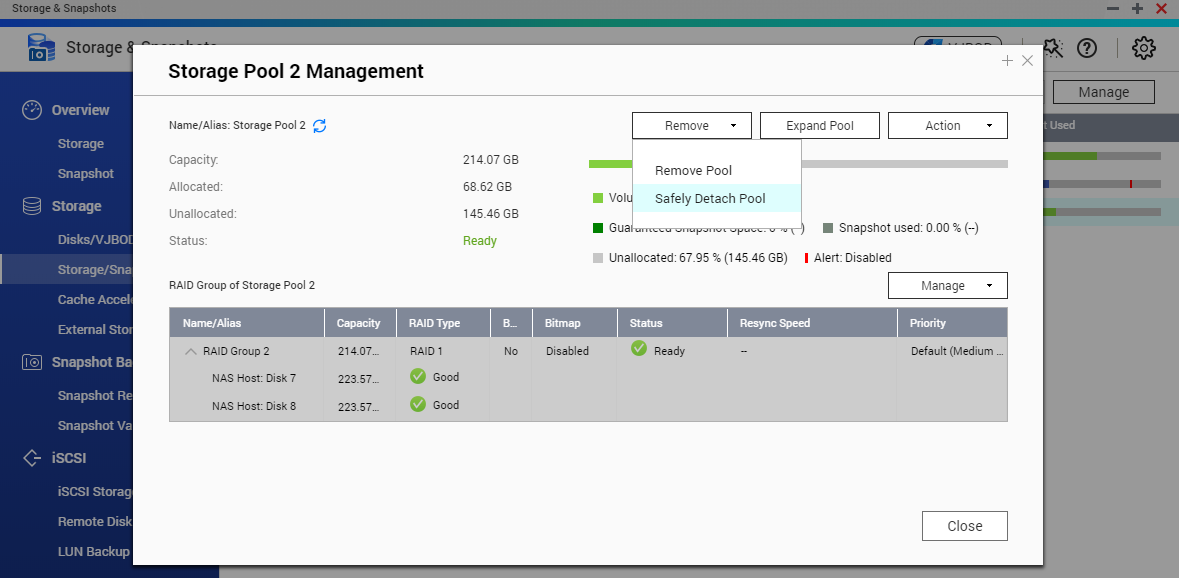 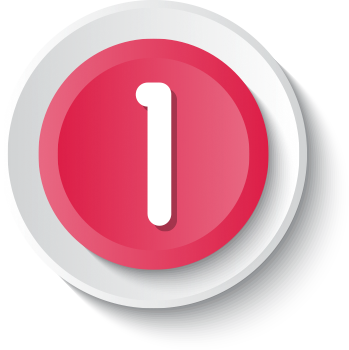 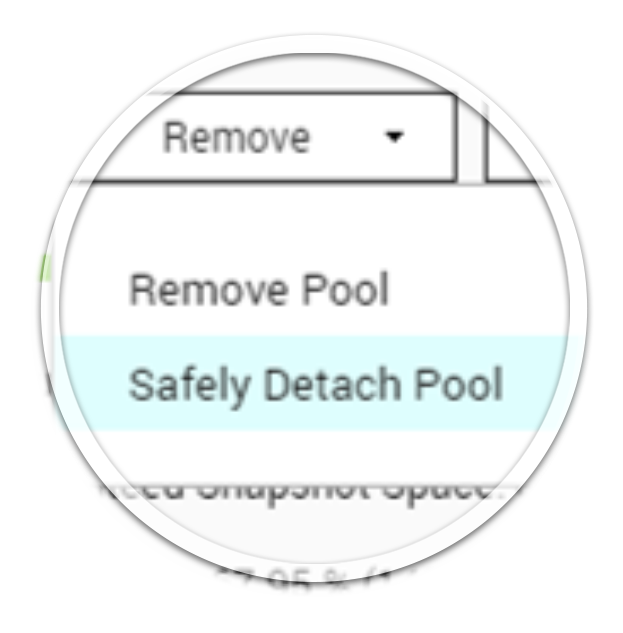 Storage/Snapshot> Storage Pool manage 
> Remove > Safely Detach
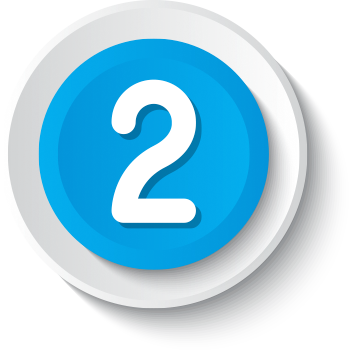 Remove and plug in disks to new NAS
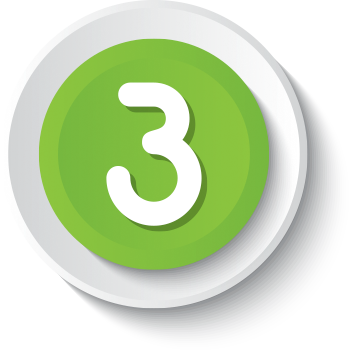 Storage & Snapshot > Disk/VJBOD
> Recover > Scan all free drives
Start expanding from only 1 disk
Challenge: How to expand a single disk to benefit from RAID protection?
Solution:
RAID Migration
With method based on “Reshape”
Single         >
RAID 1       >        RAID 5      >       RAID 6
RAID Migration
Supports migrating Single > RAID 1 > RAID 5 > RAID 6
Using Linux RAID Reshape: Requiring longer time to re-sync every disk to ensure post-migration performance
QTS 4.3.4: Using RAID Reshape to ensure 4 disks can all be used when read data
DSM 6.2: Using RAID Recover for faster migration but the newly added disk will not be used when reading data
D
D
P1
P2
D
D
P1
P2
P1
D
D
P2
P2
D
D
P1
D
P1
D
P2
P1
P2
D
D
Disk
Disk
Disk
Disk
Disk
Disk
Disk
Disk
The actual performance may differ based on NAS models. RAID 50 /60 do not support direct RAID migration
3 Steps to Migrate a RAID
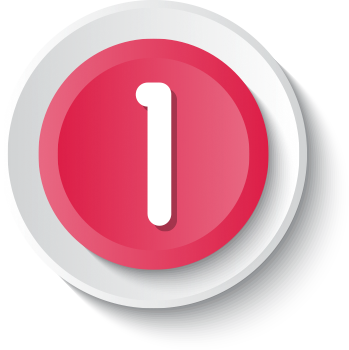 Plug in new disks into the NAS
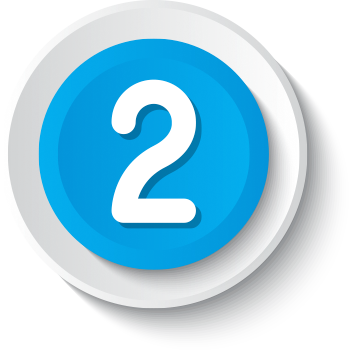 Storage/Snapshot> Pool Management> RAID Manage> Migrate
Follow the wizard to select new disk for migration
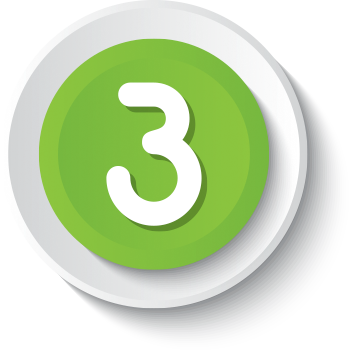 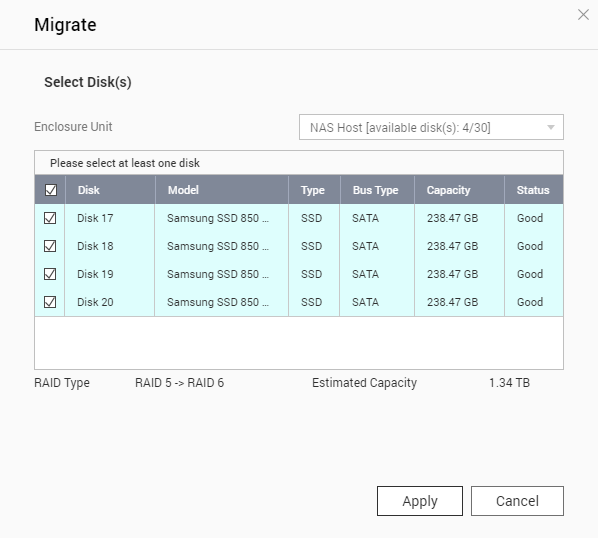 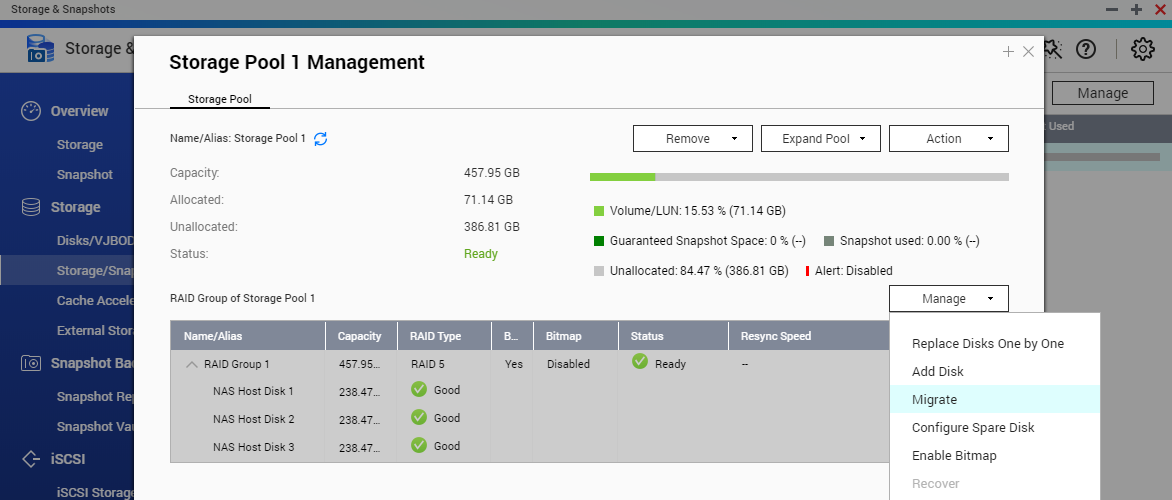 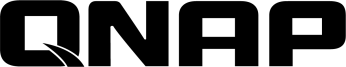 Demo: Use QNAP NAS to perform  RAID migration
Advanced Tip: RAID 1 Parallel Read
QNAP RAID 1 support read data from both disks at the same time
Apart from normal RAID 1, performance can be
boosted even when migrate from Single to RAID 1
SSD RAID 1 Sequential Read Increase 50%
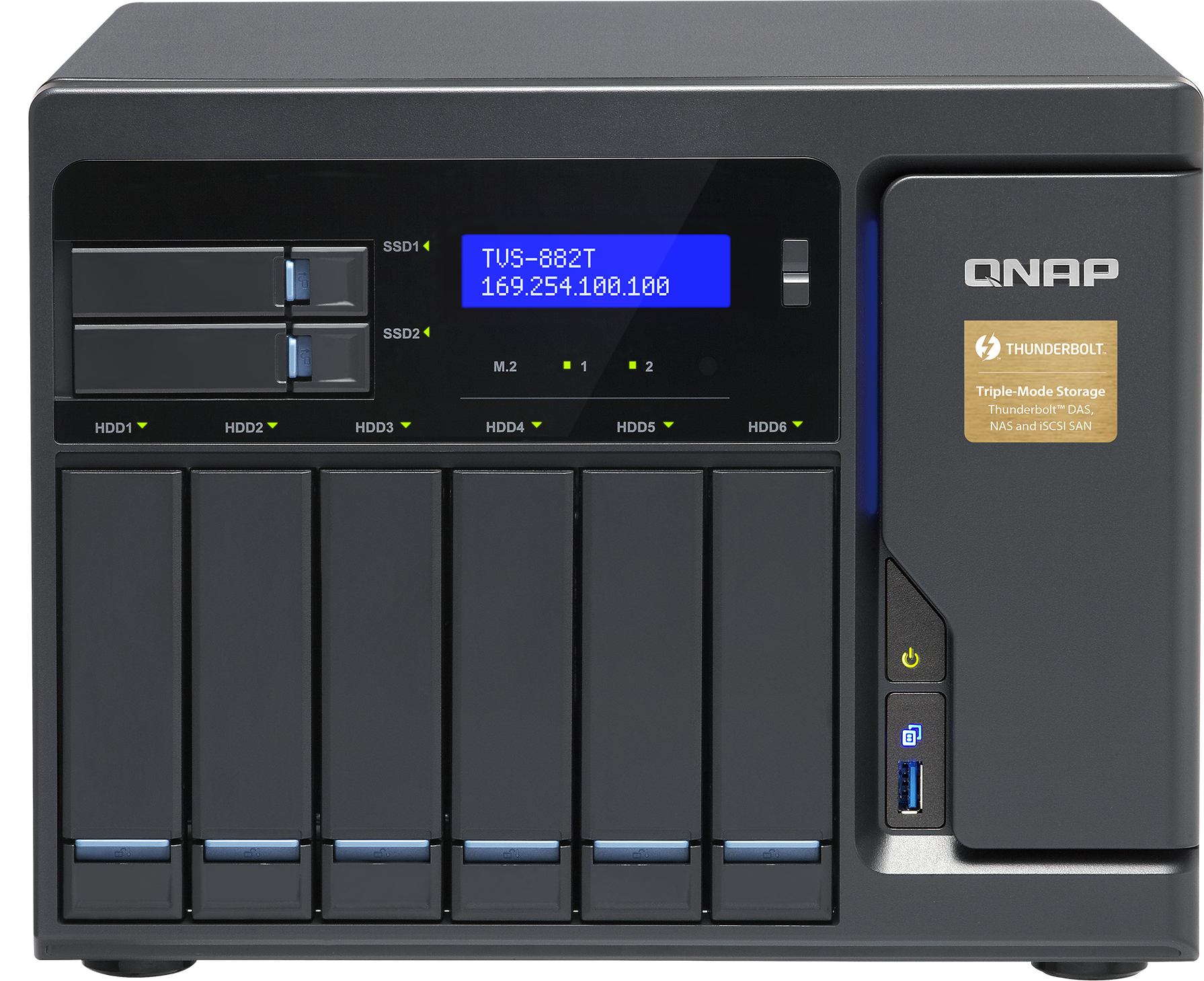 Normal RAID 1
QNAP RAID1 withParallel Read
D
M
D
M
HDD RAID 1 Sequential Read Increase 10%
D
M
D
M
D
M
D
M
D
M
D
M
The actual performance may differ based on NAS models
Advanced Tip: move to RAID 50/60 from 5/6
QNAP RAID 50/60 sub-array can only be set up when creating storage pool
To move to RAID 50/60 from 5/6, purchase NAS with doubled bays
Create RAID 50/60 with minimum disks (6/8) and copy data to it
Finally, add old disks to new sub-arrays
RAID 50 Storage Pool
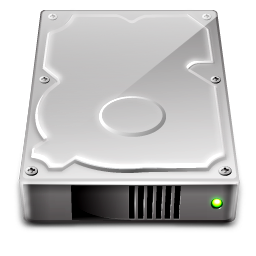 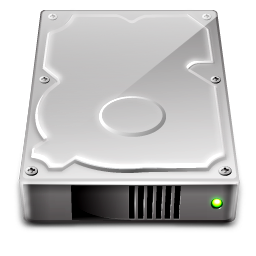 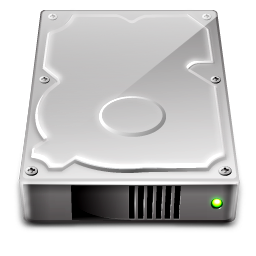 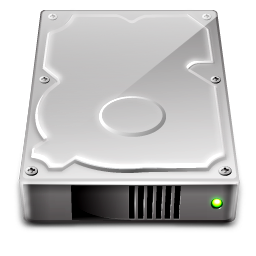 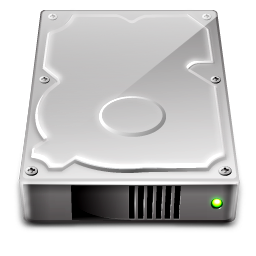 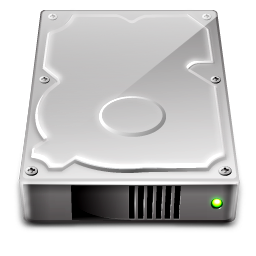 A1
A2
B1
B2
C1
C2
RAID 5 #1
RAID 5 #2
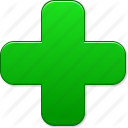 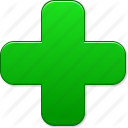 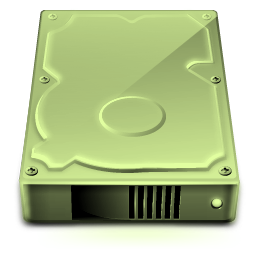 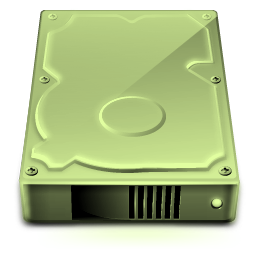 Disk
Disk
Disk
Disk
Disk
Disk
Bigger Capacity Comes Greater Responsibility
Scenario:  Mike has finished system and RAID migration, but the requirement of   
                  capacity, performance and protection also increase as his channel grows
Challenges:
Solutions:
How to increase capacity, performance and protection with the same RAID configuration?
Add new disks to the RAID group
Upgrade to Qtier Pool (With optional QM2 expansion card)
Setup hot spare disk
RAID 5/6/50/60 Add Disk
RAID 5/6/50/60 support online RAID expansion
RAID 50/60 has dedicated UI to add disks to all sub-arrays at once
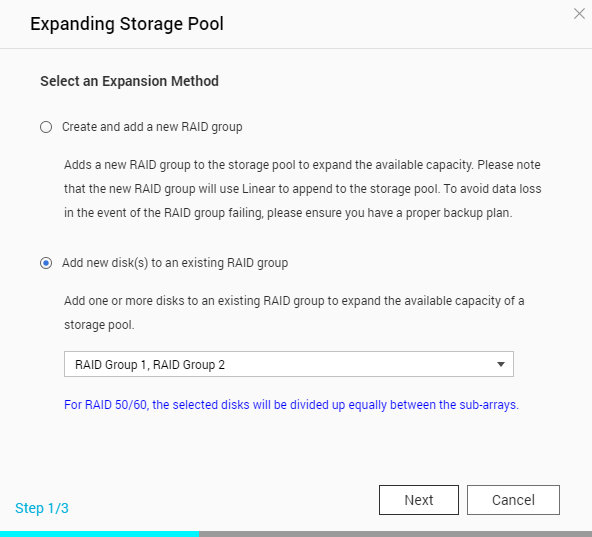 Best-practice under limited budget: load half # of bays first for future 50/60 expansion
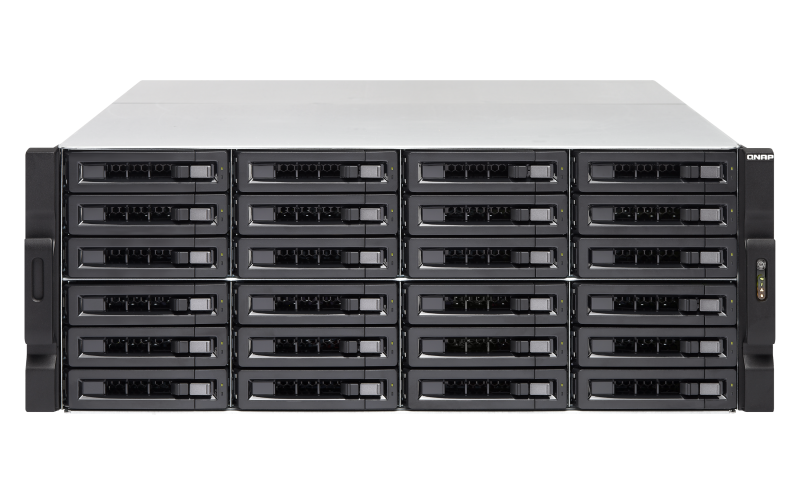 RAID 6
Half # of empty bays for RAID 60 expansion
Replace SSD Cache with Qtier 2.0
SSD Cache
Application
The cache space cannot be used as data storage
SSD
HDD
Cold Data
Qtier 2.0 Auto Tiering
Hot Data
The SSD can be used to store hot data directly, resulting to higher ROI from purchased SSD
SSD Cache
Qtier 2.0
Use QM2 to upgrade to Qtier
QM2 Support TS-x31X, 53B and above (with PCIe expansion slots)
QM2 also has T sensor and heat sink to ensure disk health
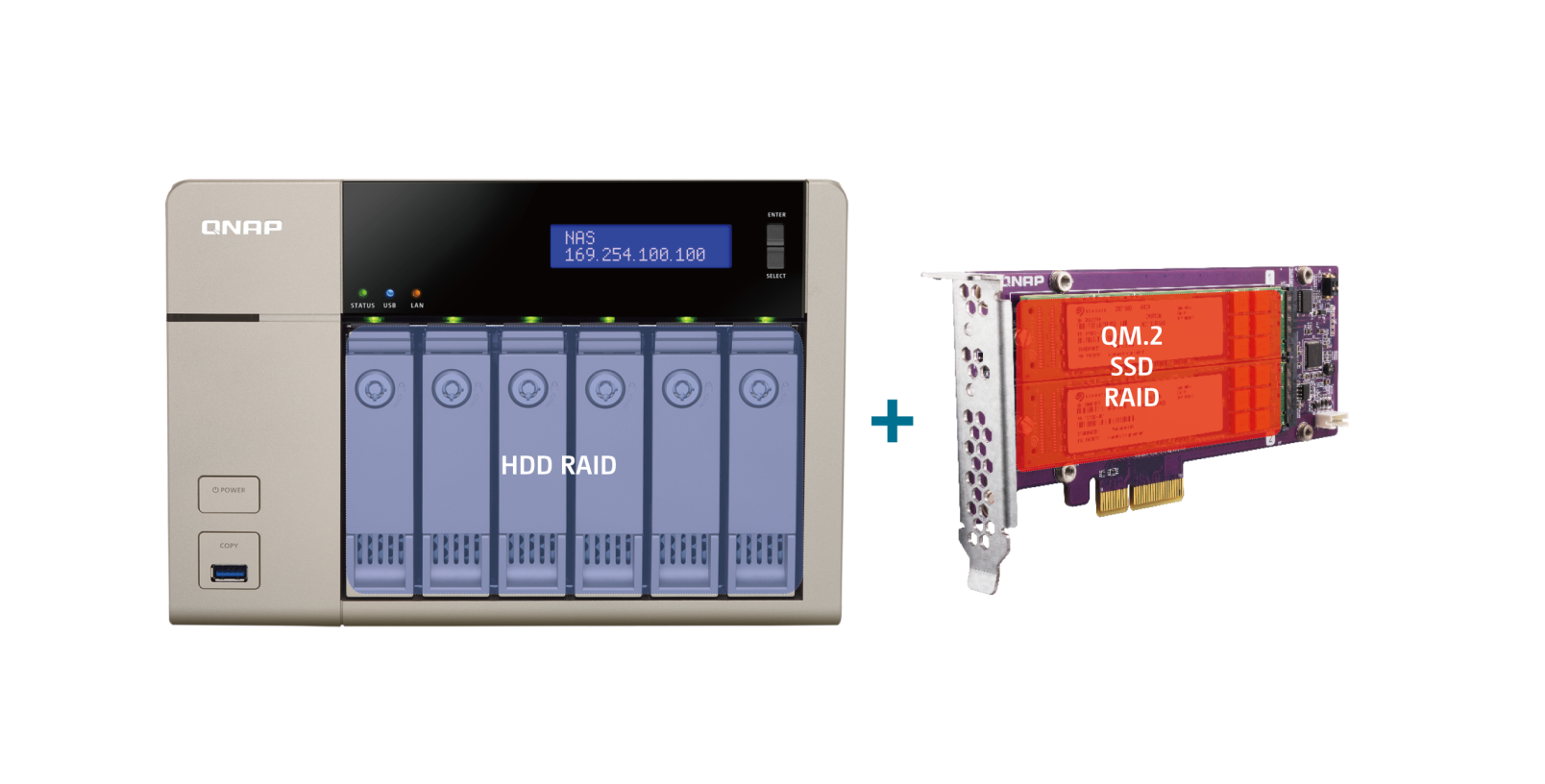 NAS can be expanded with 2 additional M.2 SSD slots
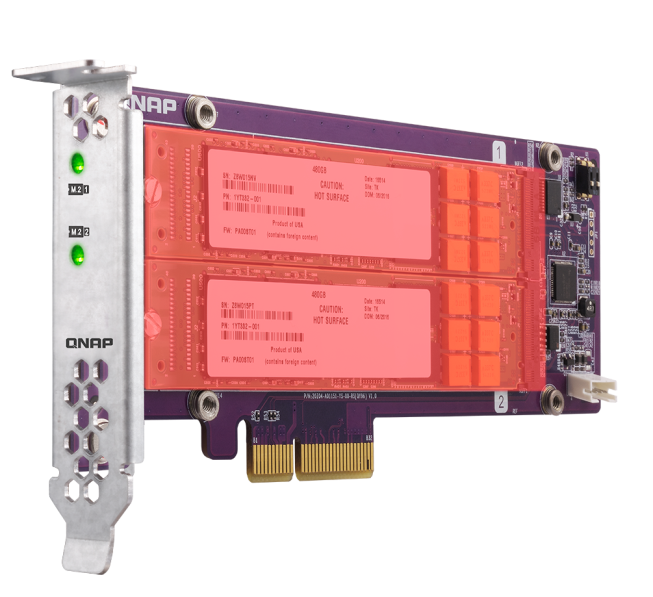 QM2 SSD RAID
3 Steps to expand RAID group
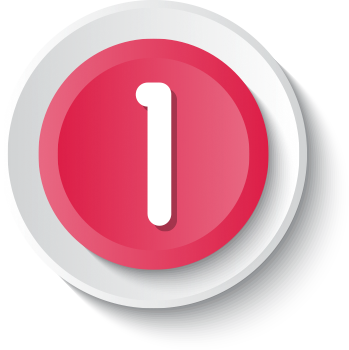 Insert new disks into NAS
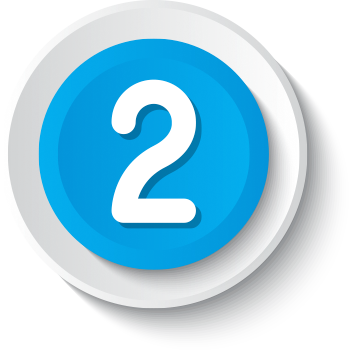 Storage/Snapshot > Storage Pool Management > 
Expand Storage Pool > Expand or Upgrade to Qtier
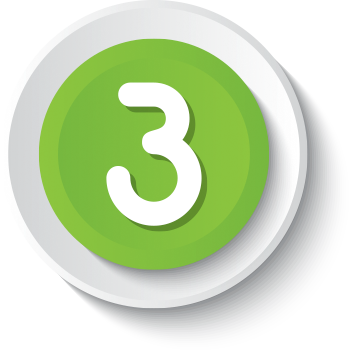 Follow the wizard to select new disks
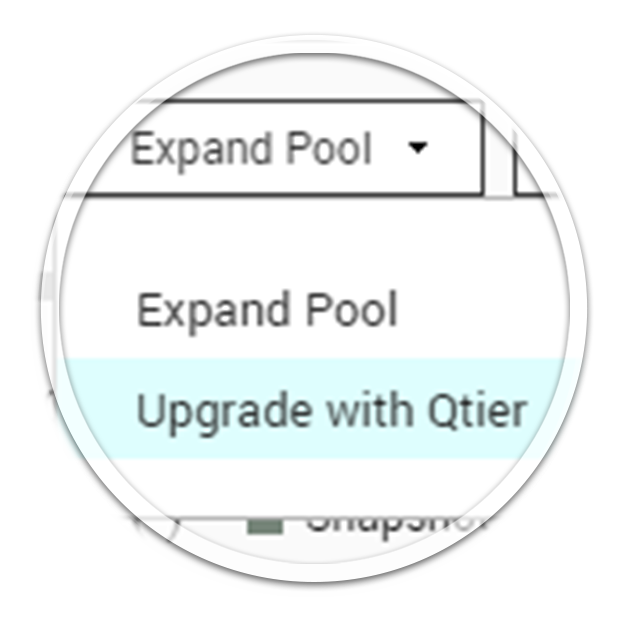 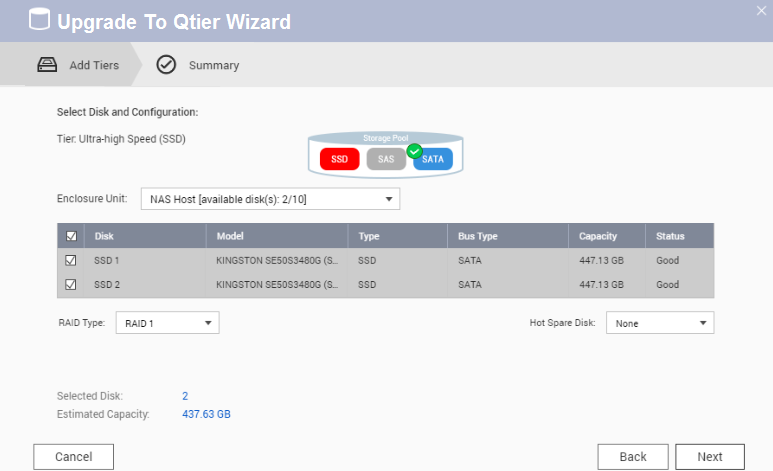 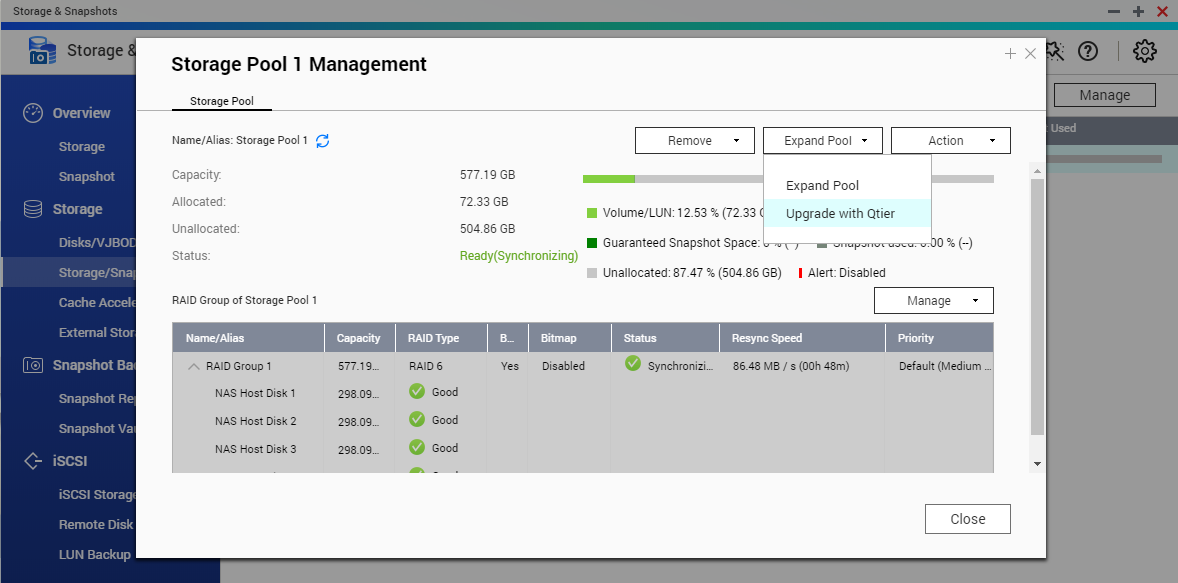 RAID expansion can be conducted online, while upgrading to Qtier temporarily suspends services to move metadata to SSD
Add hot spare disks for additional protection
Hot Spare: When a disk in the RAID becomes unavailable, system 
will auto use hot spare disk to replace the faulty disk
RAID 1/5/6/10 support local hot spare
With multiple RAID or RAID 50/60, global hot spare is also supported
RAID 50/60 Pool
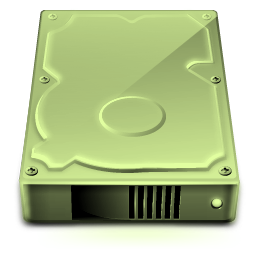 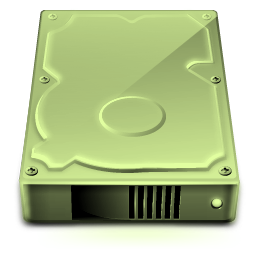 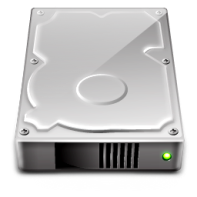 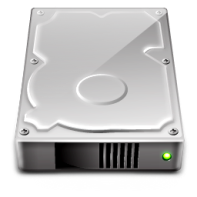 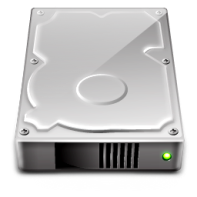 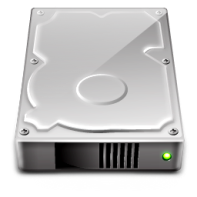 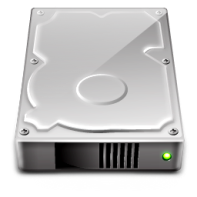 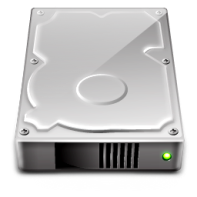 Global
Hot Spare
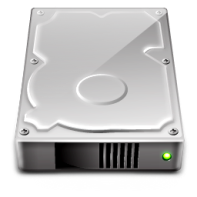 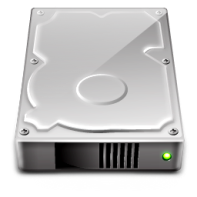 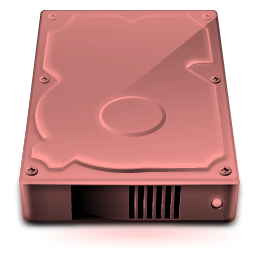 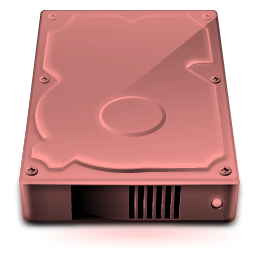 3 steps to configure hot spare
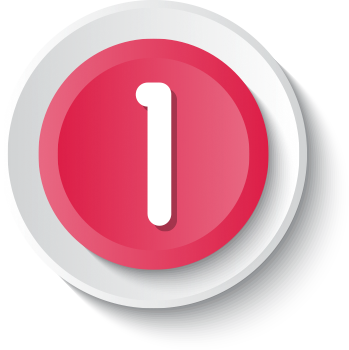 Insert new disks into NAS
Storage/Snapshot > Storage Pool Management > RAID Group
  > Manage >Set Hot Spare
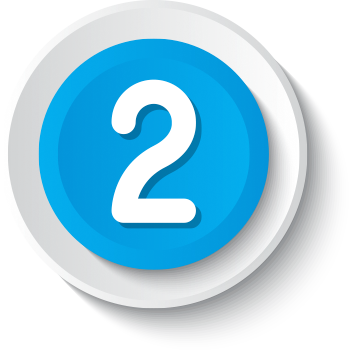 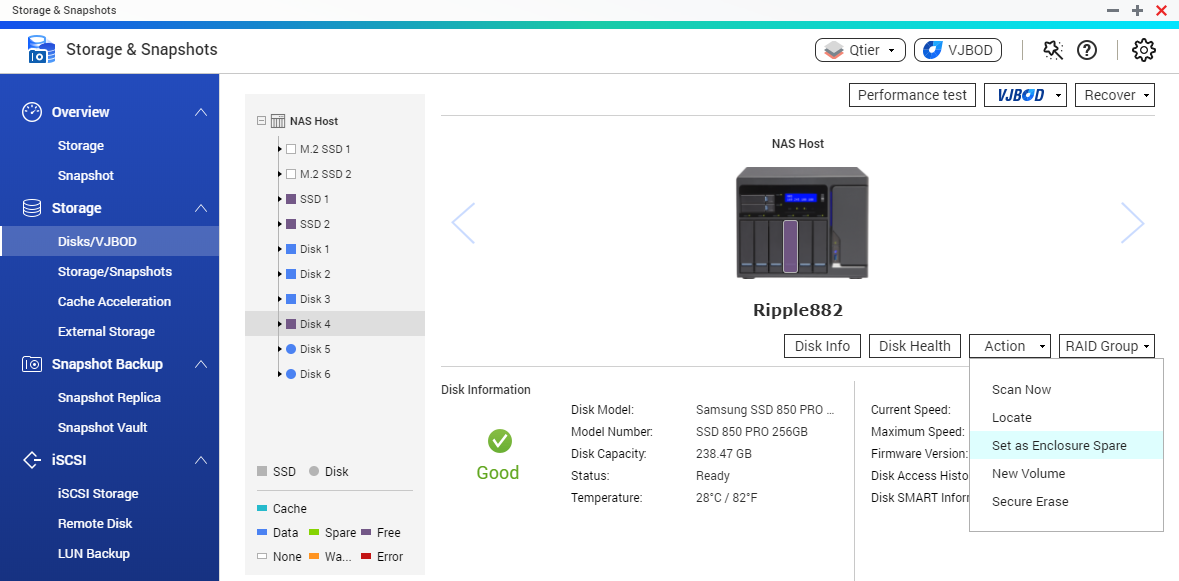 Disk/VJBOD 
> Select a free disk
> Action
> Set as Spare
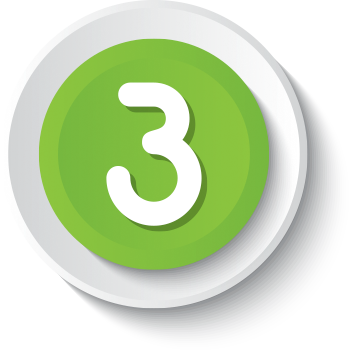 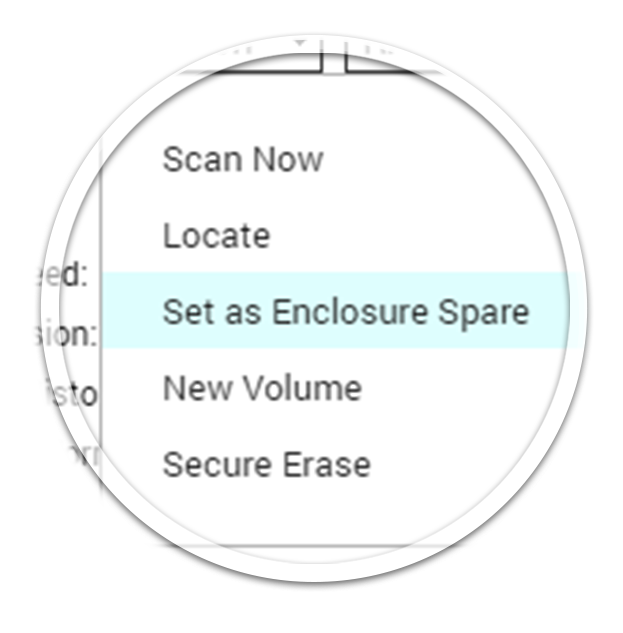 Add JBOD if one NAS is not enough
Scenario:  As Mike's YouTuber career soars, he now needs a storage to
                   back up and archive data.
Challenge:
Solutions:
When RAID cannot be expanded further, how to expand?
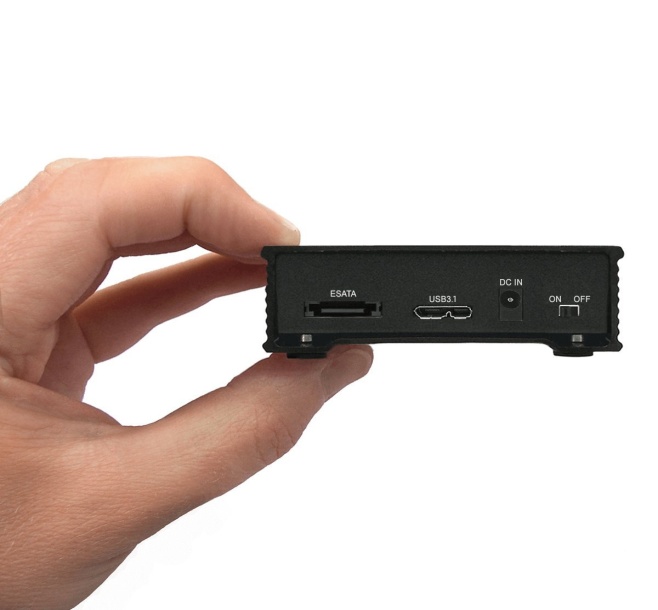 Use USB/SAS/Thunderbolt JBOD
Use USB 3.1/Thunderbolt External Storage
QNAP Expansion Units
Daisy Chain: Connect a JBOD to another JBOD that is already connected to host, so the maximum connection count will not limited to # of physical interfaces of host
To connect REXP-1620U-RP to  6Gb/s SAS NAS or other 6Gb/s SAS expansion unit, additional 12Gb/s to 6Gb/s converter is required.
Linear expansion or new storage pool
Liner: Combine New RAID with existing RAID
Drawback >Any failed RAID will affect entire storage
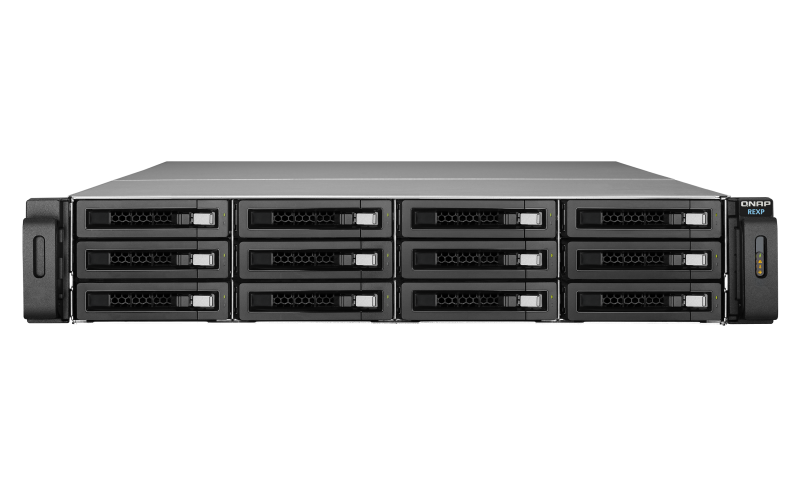 New Storage Pool: Independent expansion units can roam between NAS
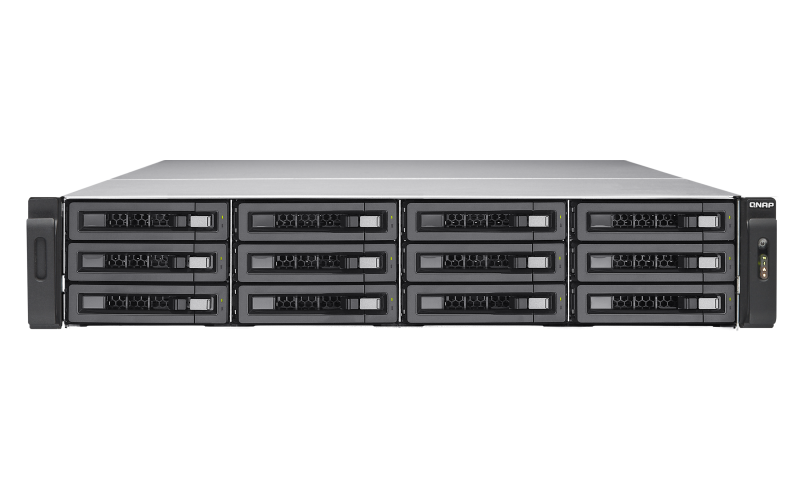 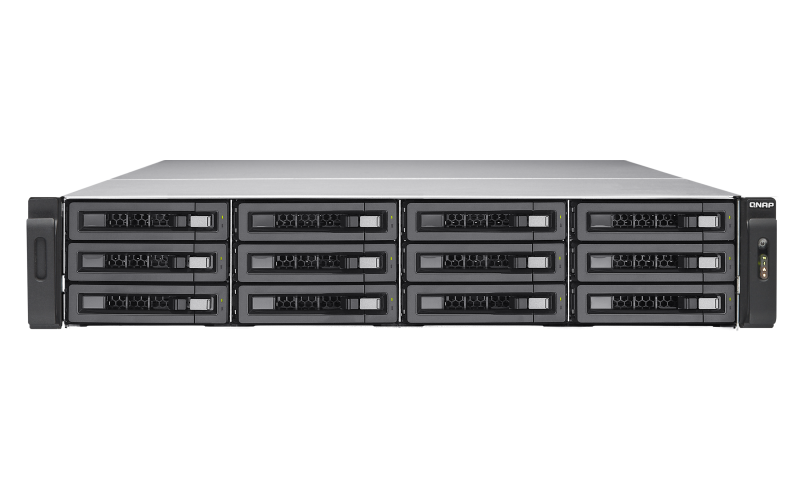 When using expansion unit as backup or archiving server, new storage pool is recommended
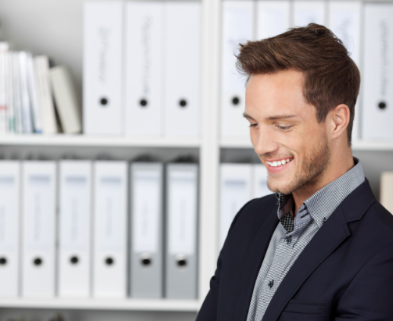 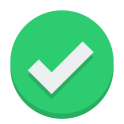 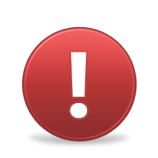 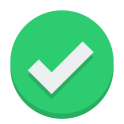 3 Tips to manage expansion units
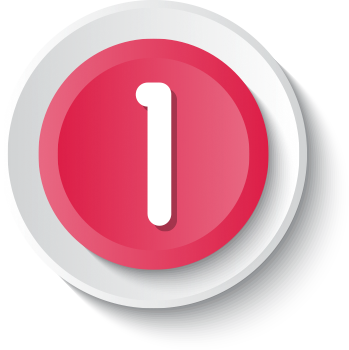 When expanding, use SAS expansion cards for higher performance
Use multiple daisy chains and add 
new expansion units in turns
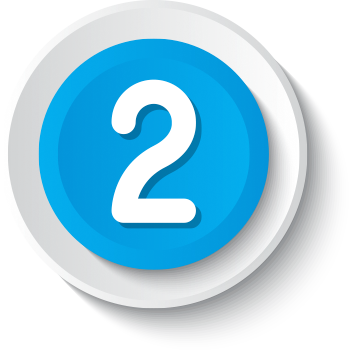 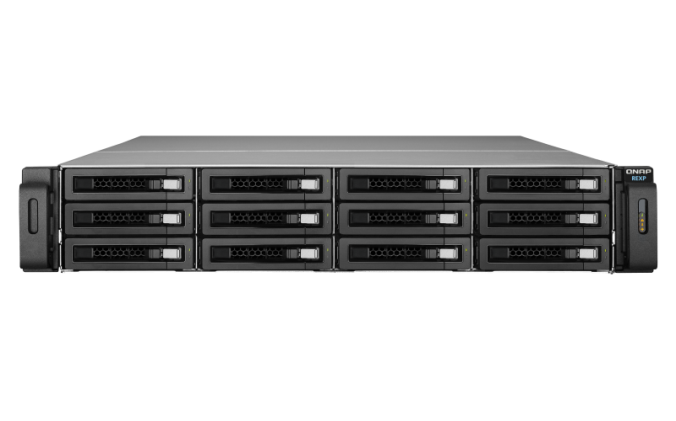 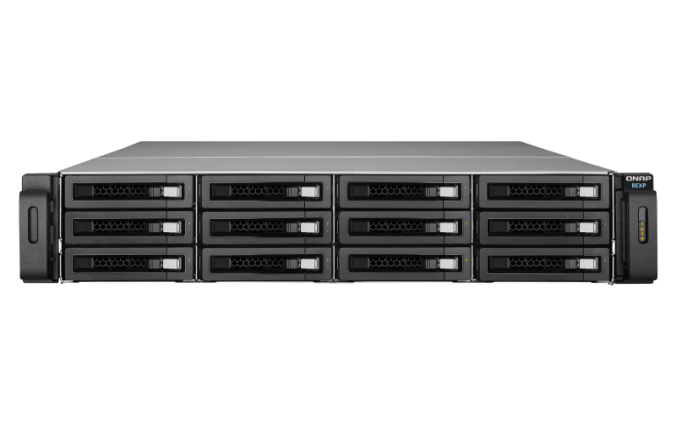 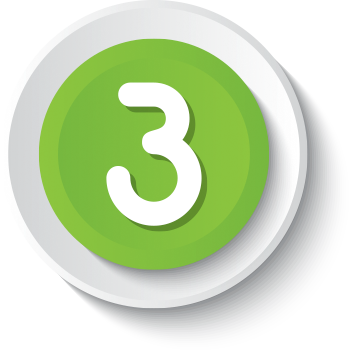 Expand as a new storage pool
Chain 1
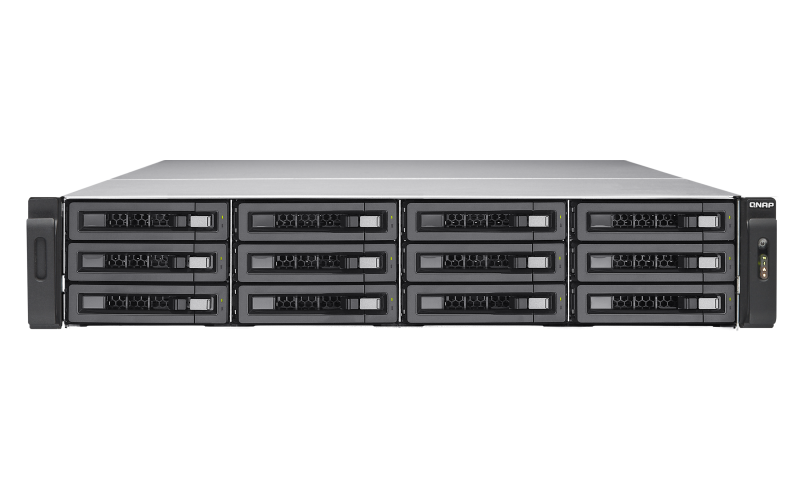 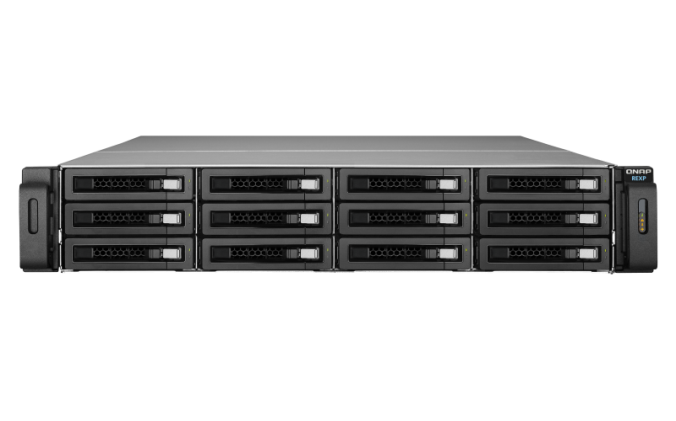 Multiple daisy chains
decrease the chance of storage
being affected by abnormal 
connection.
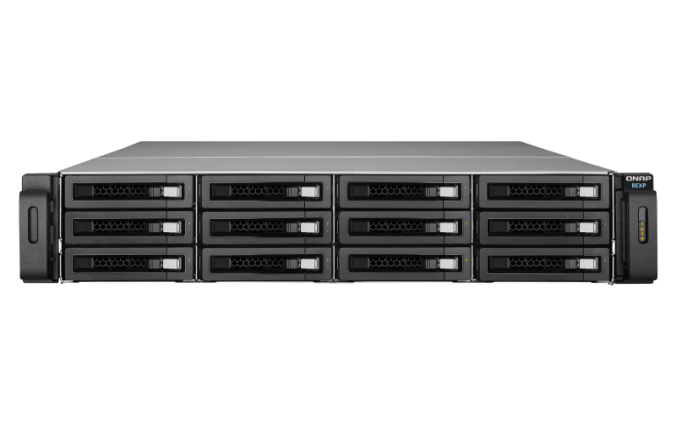 Chain 2
SAS-12G2E expansion card  and mini SAS cable info:
http://shop.qnap.com/index.php?route=product/category&path=35_430
Advanced Tip: USB 3.1 external storage
QNAP NAS support USB 3.1 Gen 2 Type A dual port USB-U31A2P01 expansion card
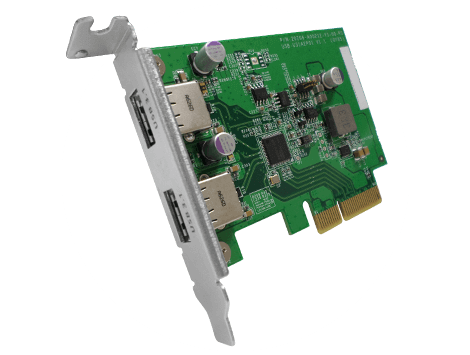 QTS4.3.4 TVS-882ST3 with USB 3.1 Gen 2 Sequential Write is faster than RS-3614RPxs USB 3.0 for 25%
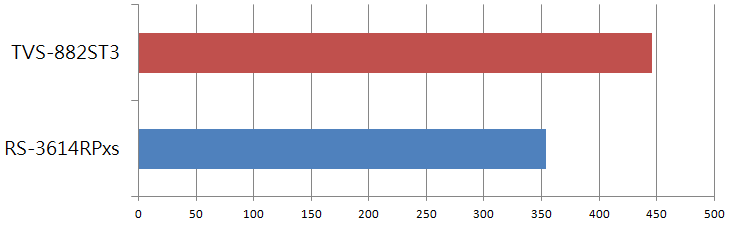 External device: SanDisk Extreme 900, USB 3.1 Gen 2 Type C; CP command used for testing
Advanced Tip: Thunderbolt 3 is compatible with USB 3.1 Gen 2
Thunderbolt 3 port on supported models support both Thunderbolt & USB 3.1 Type C external storage device, with speed of USB 3.1 Gen2
Thunderbolt3 and USB 3.1 Type C port are the 
same, with lighting mark as Thunderbolt supported
Mount TVS-882ST3’s SanDisk Extreme 900 from Windows  can reach 700MB/s(with NAS cache)
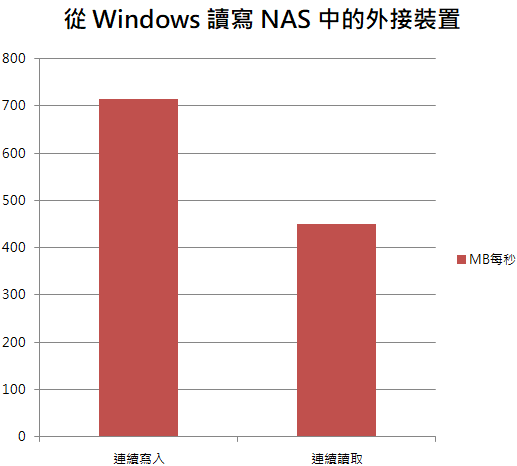 From windows write data to external disk on NAS
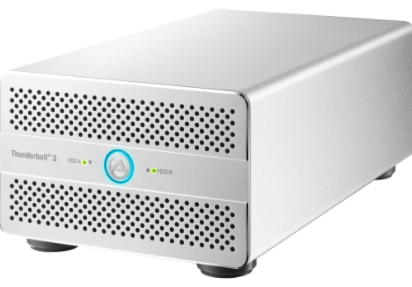 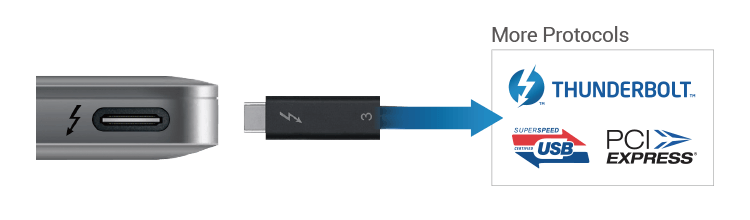 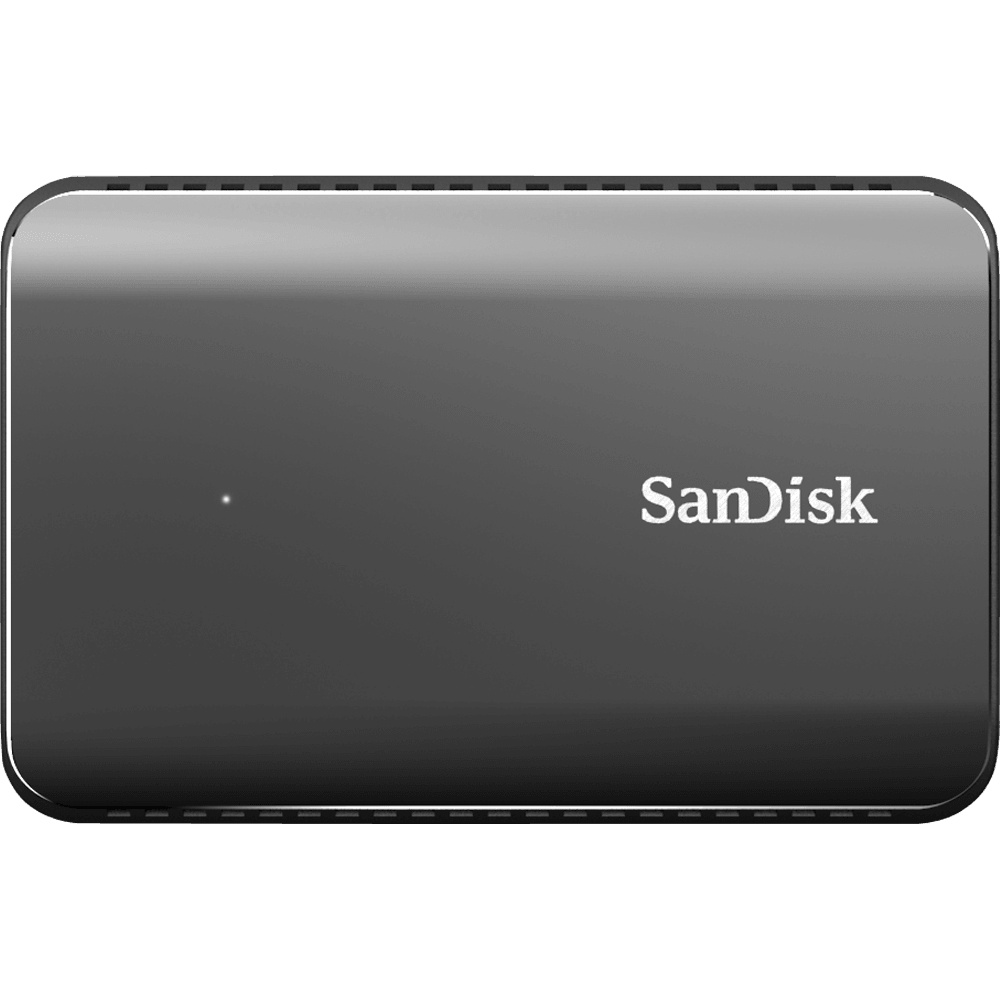 MB/s
Sequential Read
Sequential Write
To use QNAP Thunderbolt™ 3 NAS  with Thunderbolt™ 2  expansion device, Thunderbolt 3 (USB-C) to Thunderbolt 2 converter is required
Multiple NAS can work together
Scenario: Mike is now a famous YouTuber and works with others in a studio. He finds not all space on every NAS is fully utilized
Challenge
Solution
iSCSI Initiator  
QNAP Virtual JBOD
How to share space on 
multiple NAS?
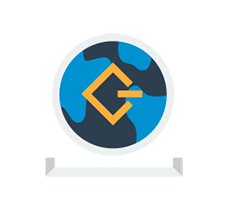 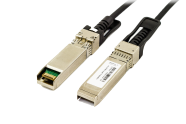 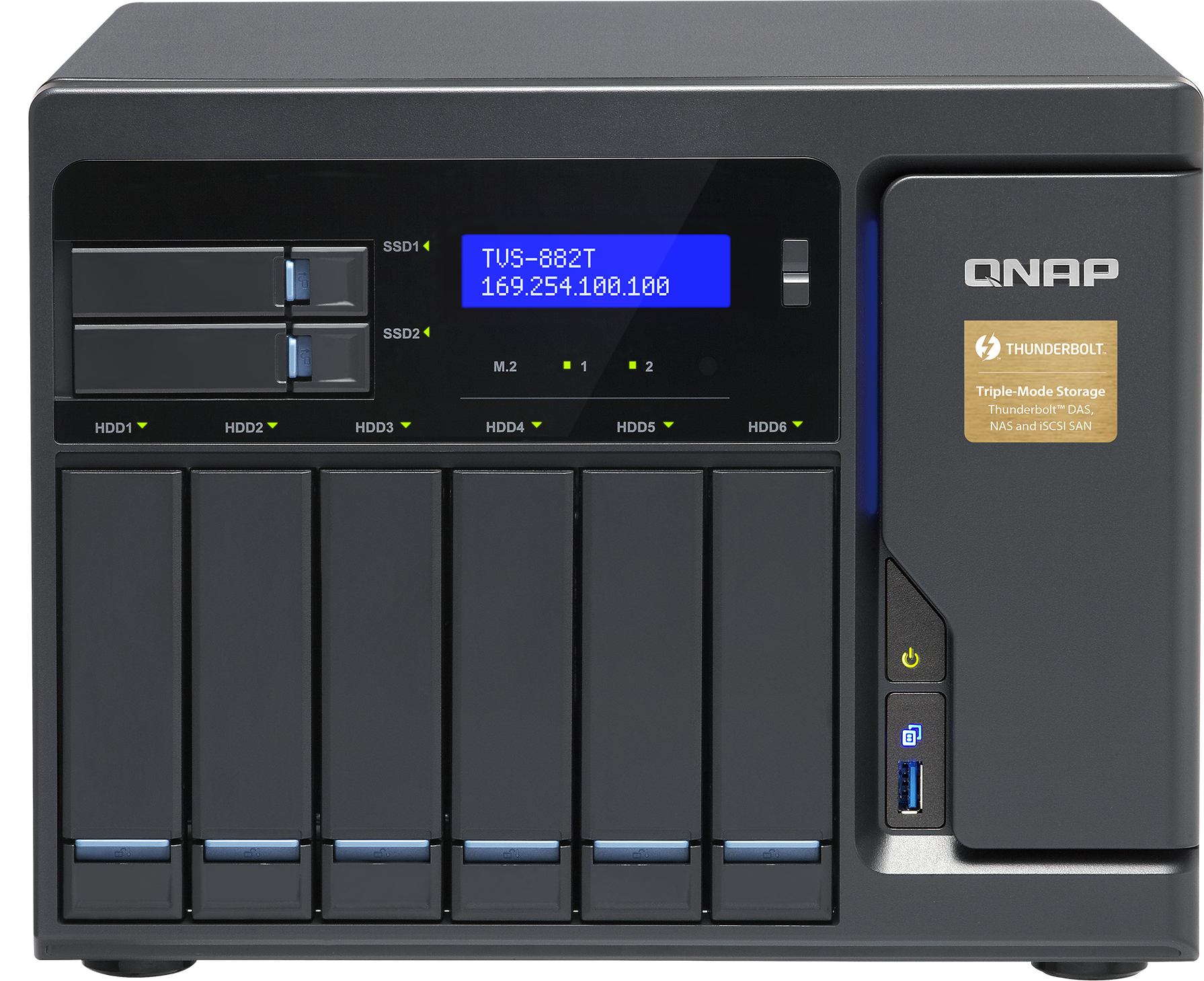 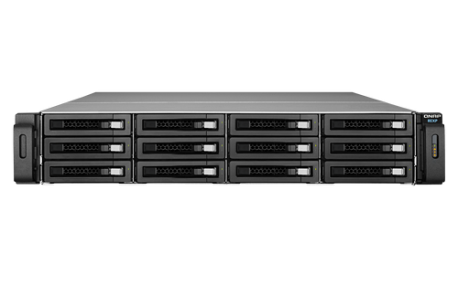 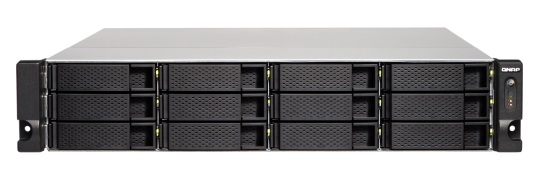 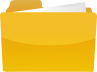 REXP-1220U-RP#1
TS-1263U-RP
TVS-882
Use iSCSI initiator to mount different storage devices
iSCSI initiator and target are industry standards
QNAP iSCSI initiator can be used with EMC, NetApp, Synology, QSAN and iSCSI target with special configuration
Utilize different storages space while enjoying QNAP software features
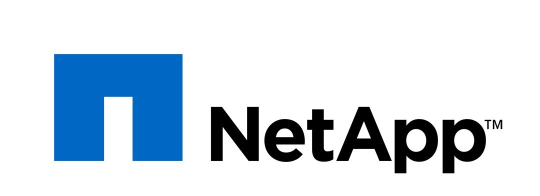 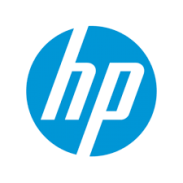 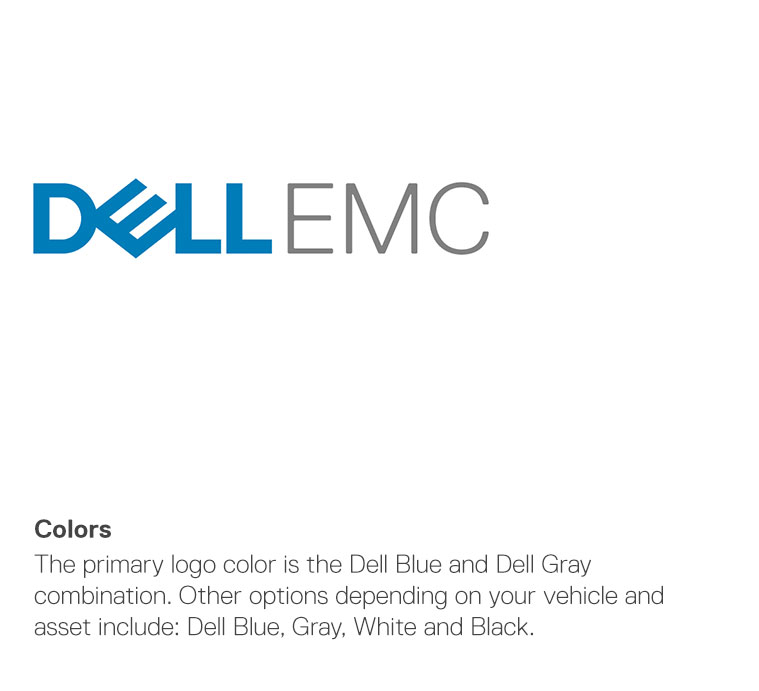 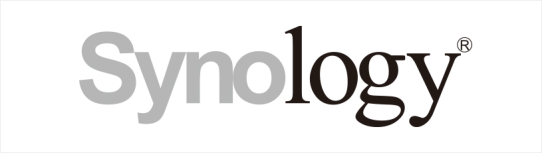 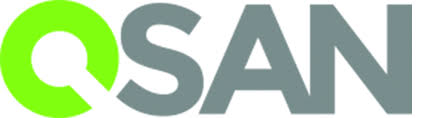 The trademarks belong to respective companies.
3 Steps to use remote disk space
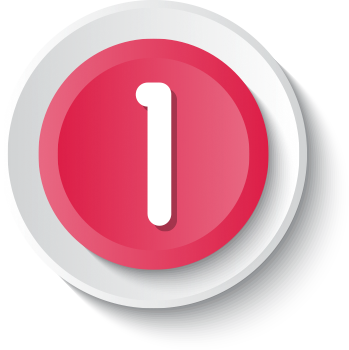 Configure  iSCSI LUN and iSCSI target at the storage device with free space
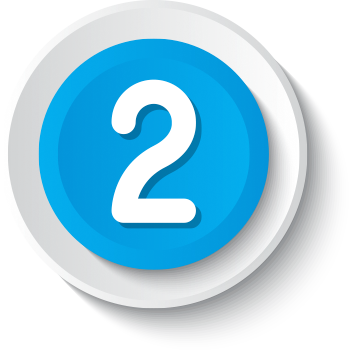 Storage & Snapshot > Remote Disk > Create Virtual Disk
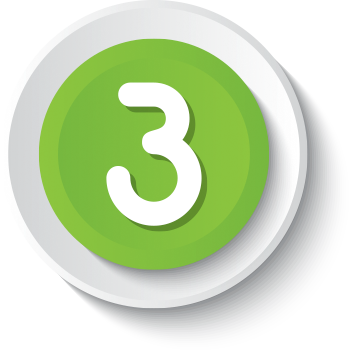 Follow the wizard’s instructions to connect to disk
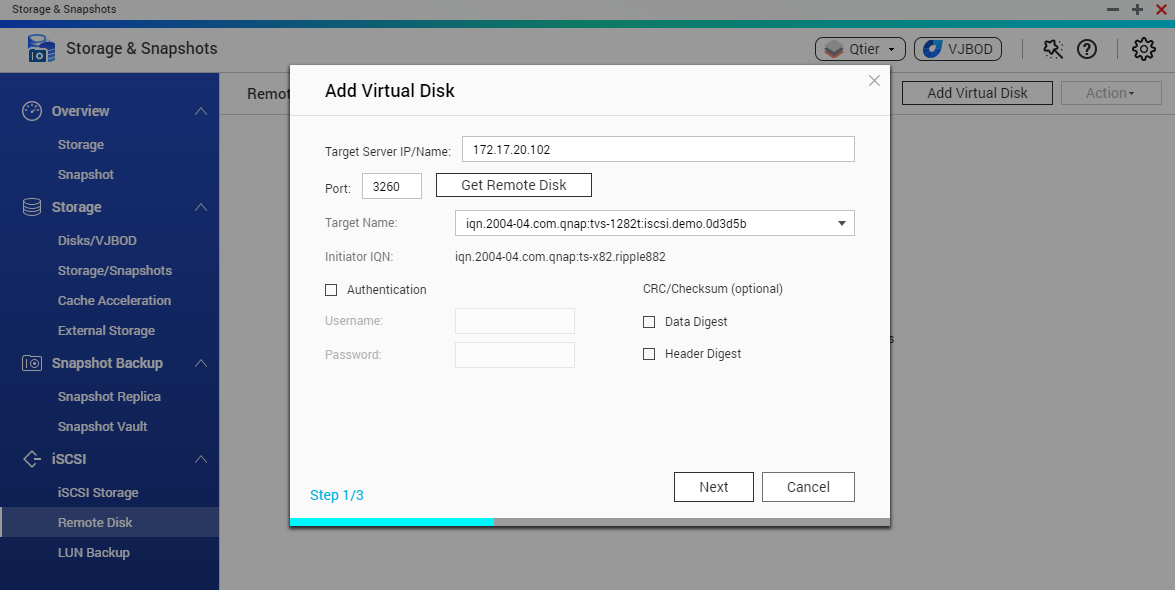 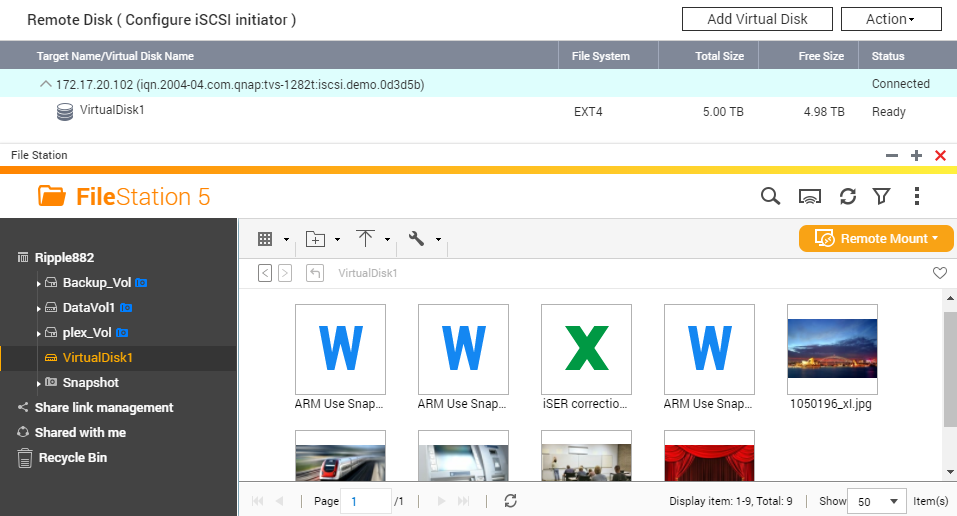 Use iSCSI VJBOD to replace JBOD
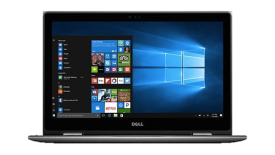 Use VJBOD to mountother NAS's LUN as local disk
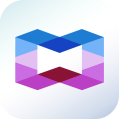 Container Station
iSCSI  LUN
2 x 10G SFP+
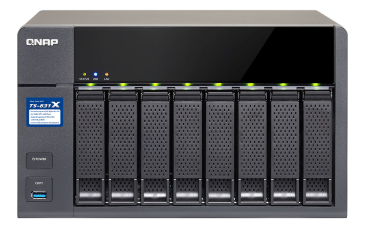 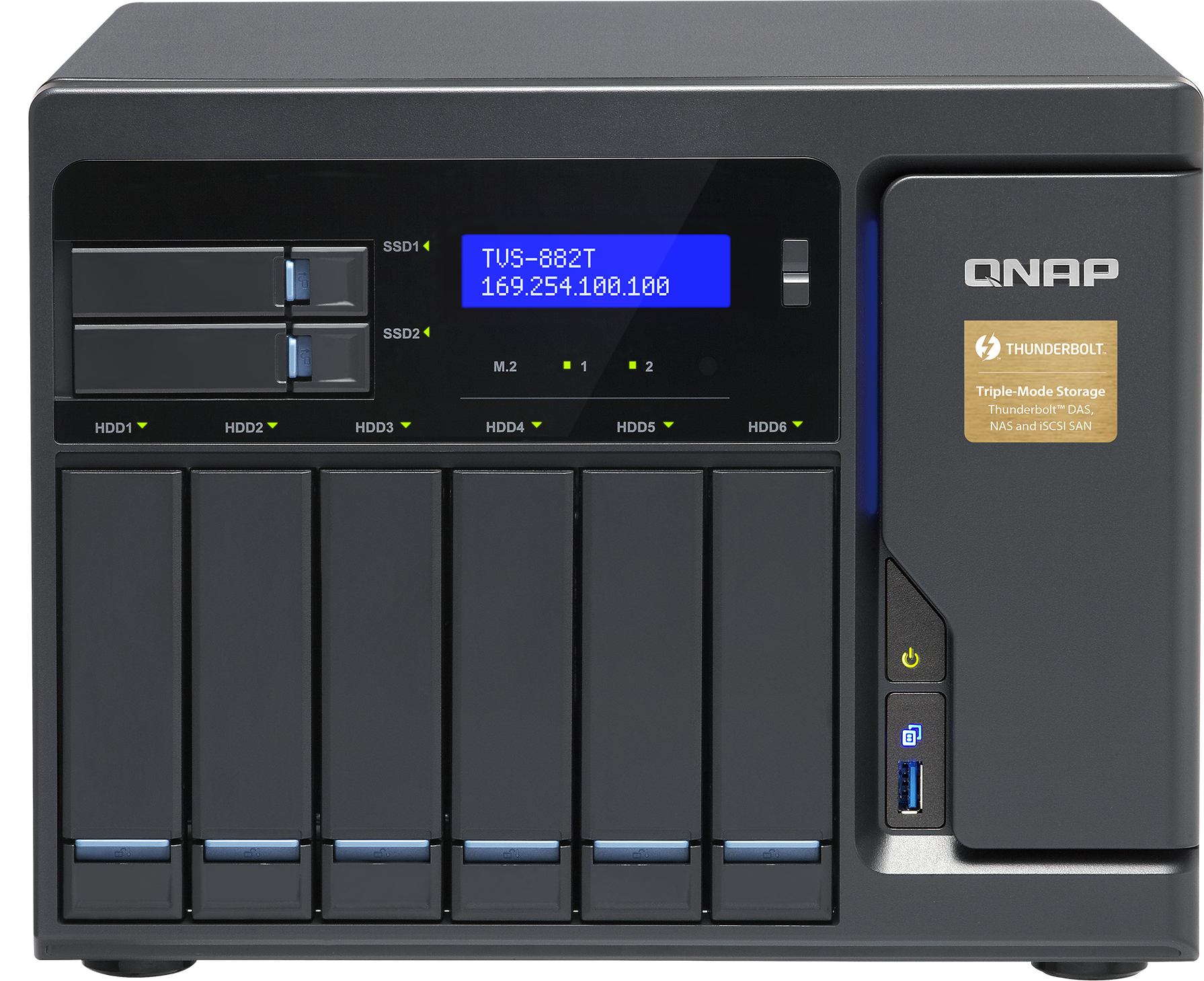 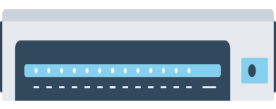 Create Storage Pool;use snapshot, media indexing, Qsirch and other features
TS-831X
Virtual Pool
RAID
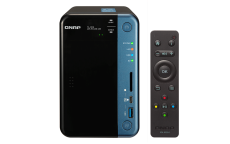 Flexible Ethernet
Virtual Pool
Build a super storage With JBOD and VJBOD
Connect with 8 NAS as
VJBOD disks
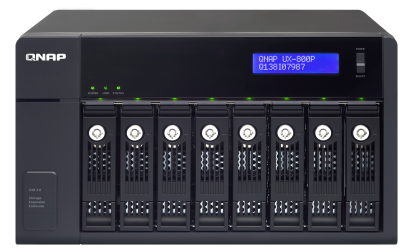 Over 1 PB
Connect 4 UX-800P expansion enclosures
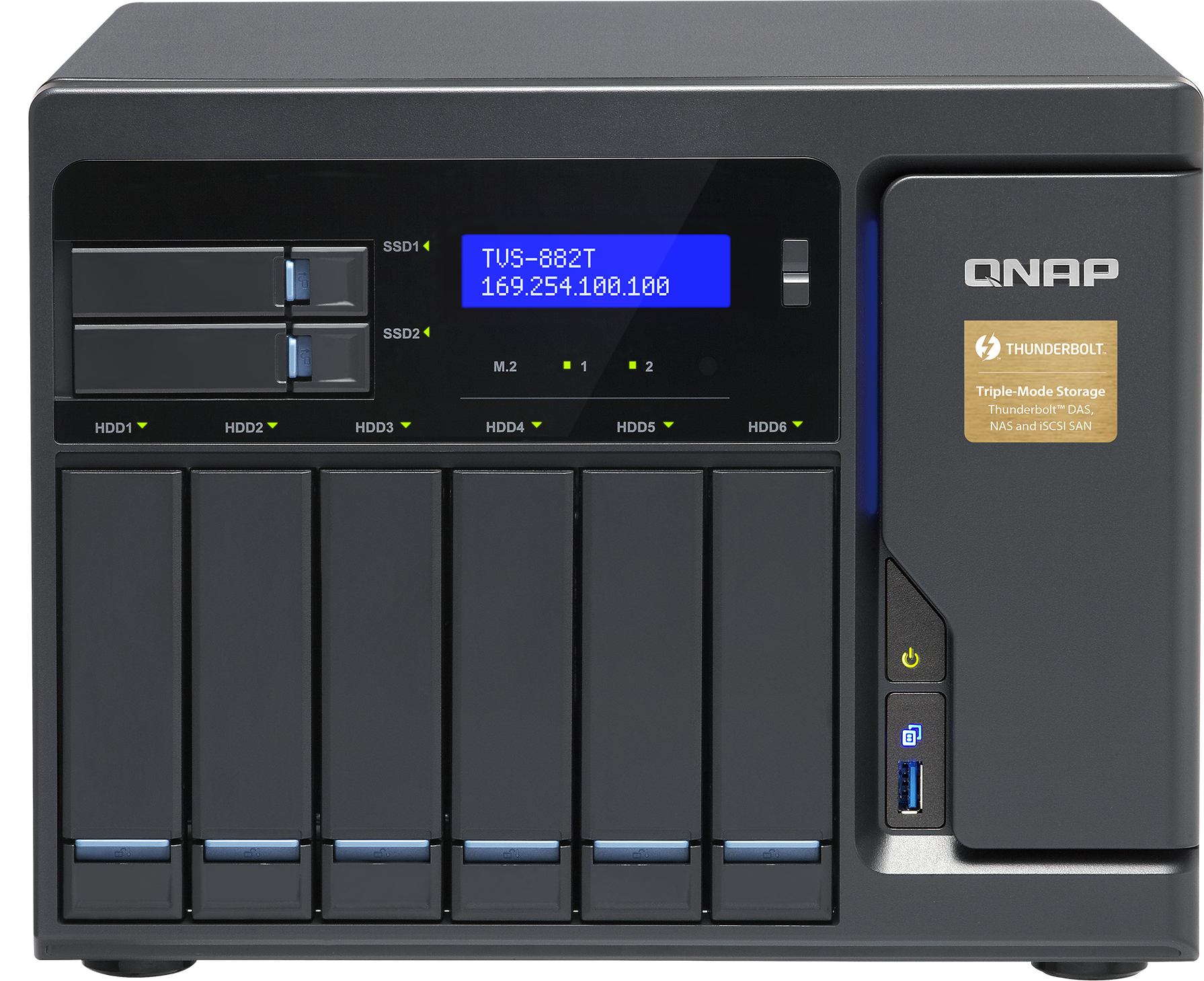 USB 3.0
JBOD 8TB x 8 x 6 = 384TB
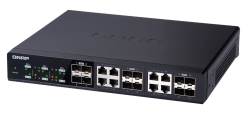 iSCSI
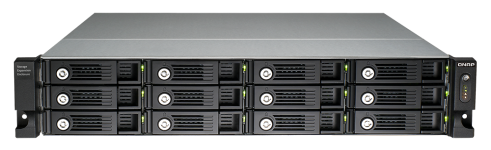 Total Raw Storage Space 
can exceed 1 PB
8TB x 8=64TB
8TB x 12 x 8 = 768TB
3 steps to use QNAP iSCSI VJBOD
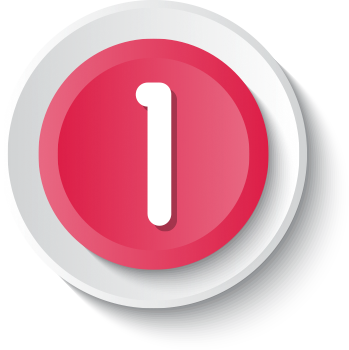 Storage & Snapshot > Disk/VJBOD >VJBOD >Create VJBOD
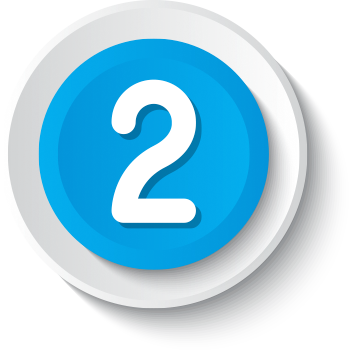 Input remote QNAP NAS address and allocate space
After creation, create new Storage 
Pool with the VJBOD disk
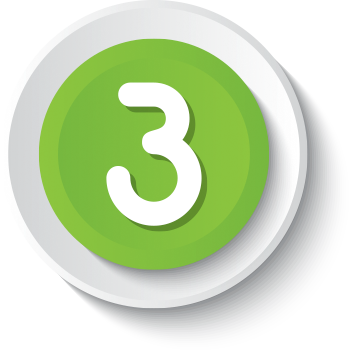 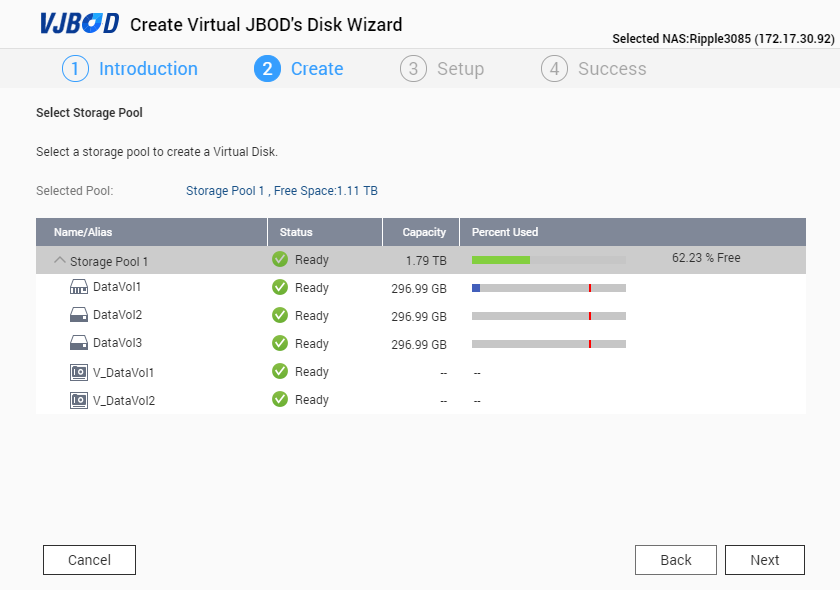 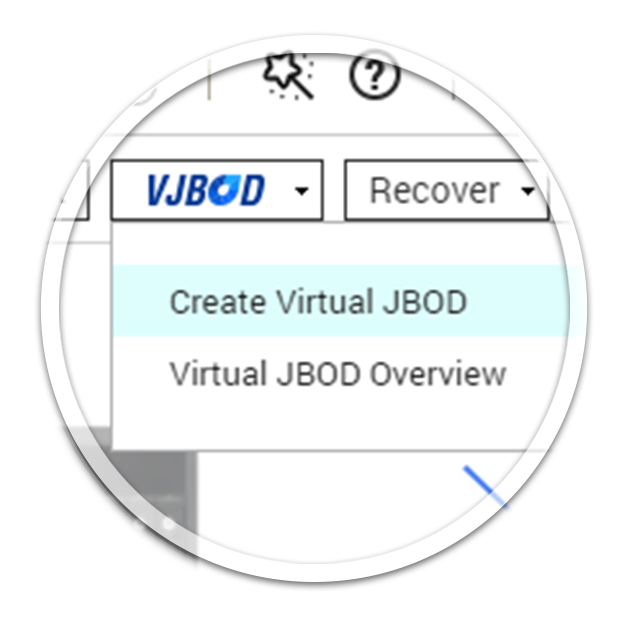 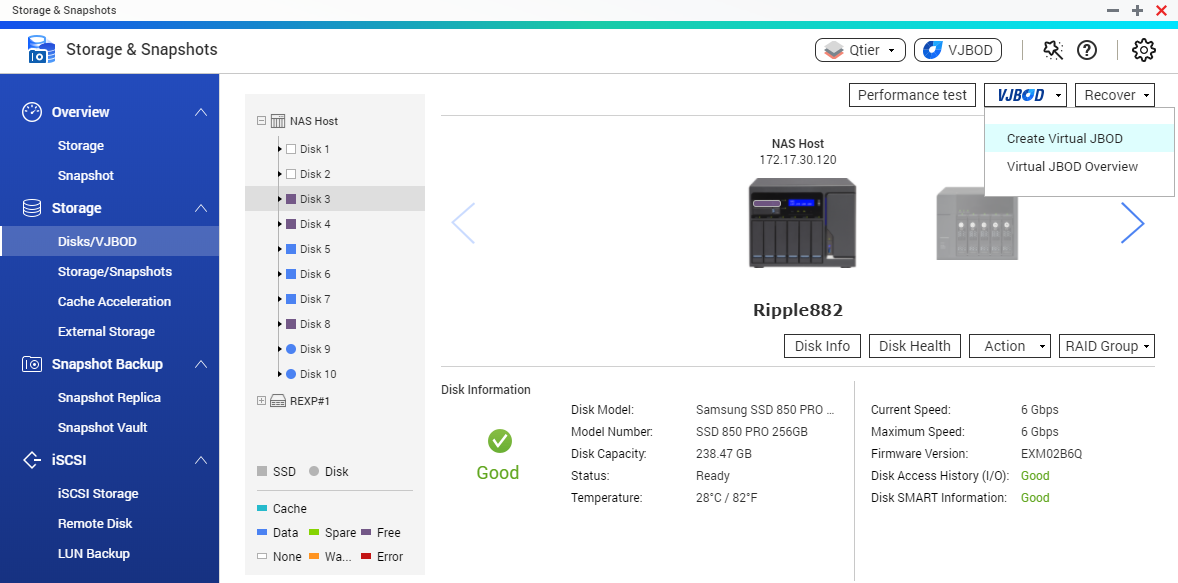 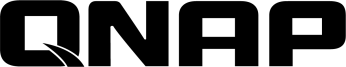 Demo: Use QNAP NAS with 
 iSCSI VJBOD
Summary
QNAP NAS Road to Expansion
QNAP Storage & Snapshot allow the NAS to grow with the user!
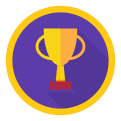 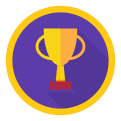 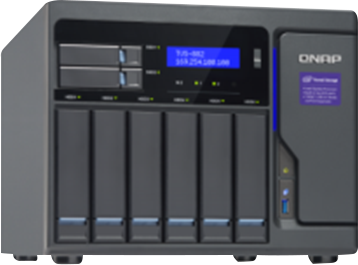 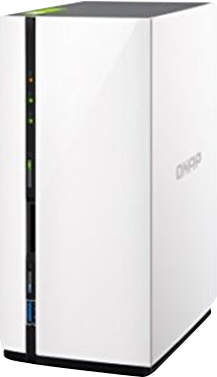 Add new disks to migrate RAID type
Connect expansion unit or external storage
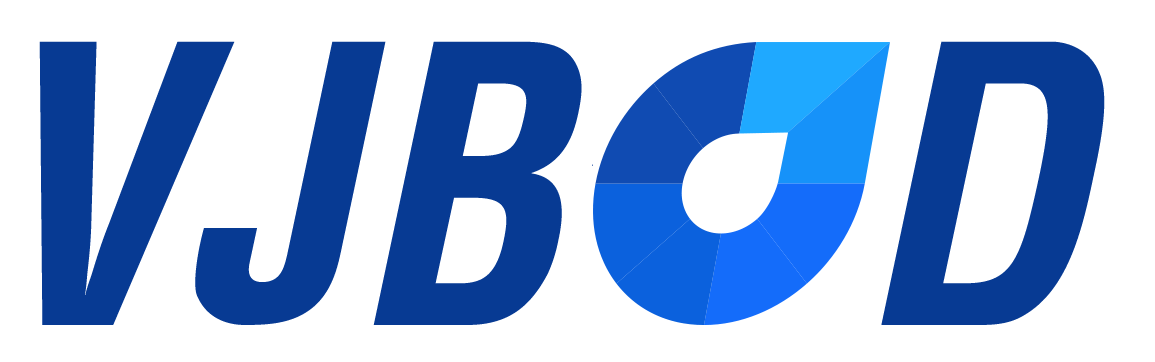 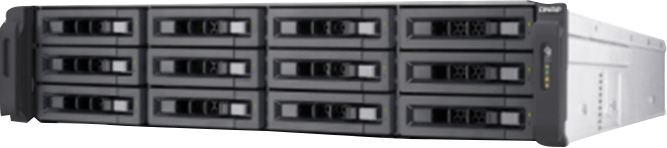 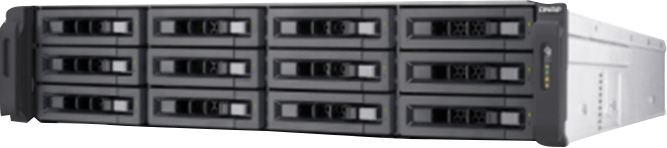 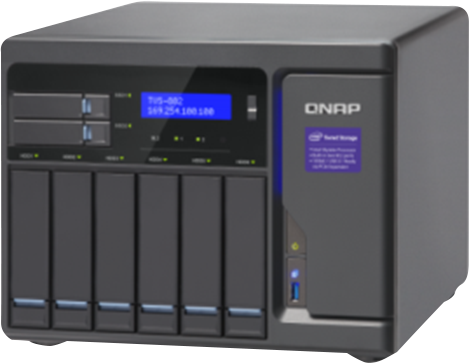 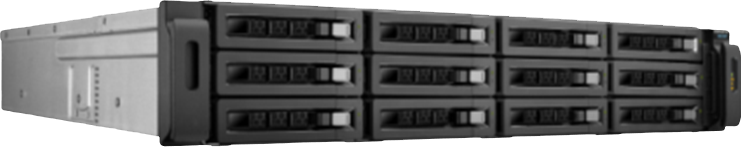 Replace disks and system migration
Add new disks to expand RAID or upgrade to Qtier
Use iSCSI VJBODto share NAS space
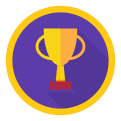 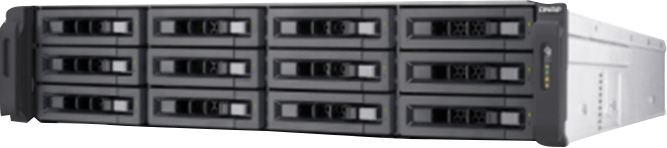 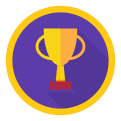 RAID Expansion
NAS+VJBOD
NAS+JBOD
RAID 1
RAID 5/6
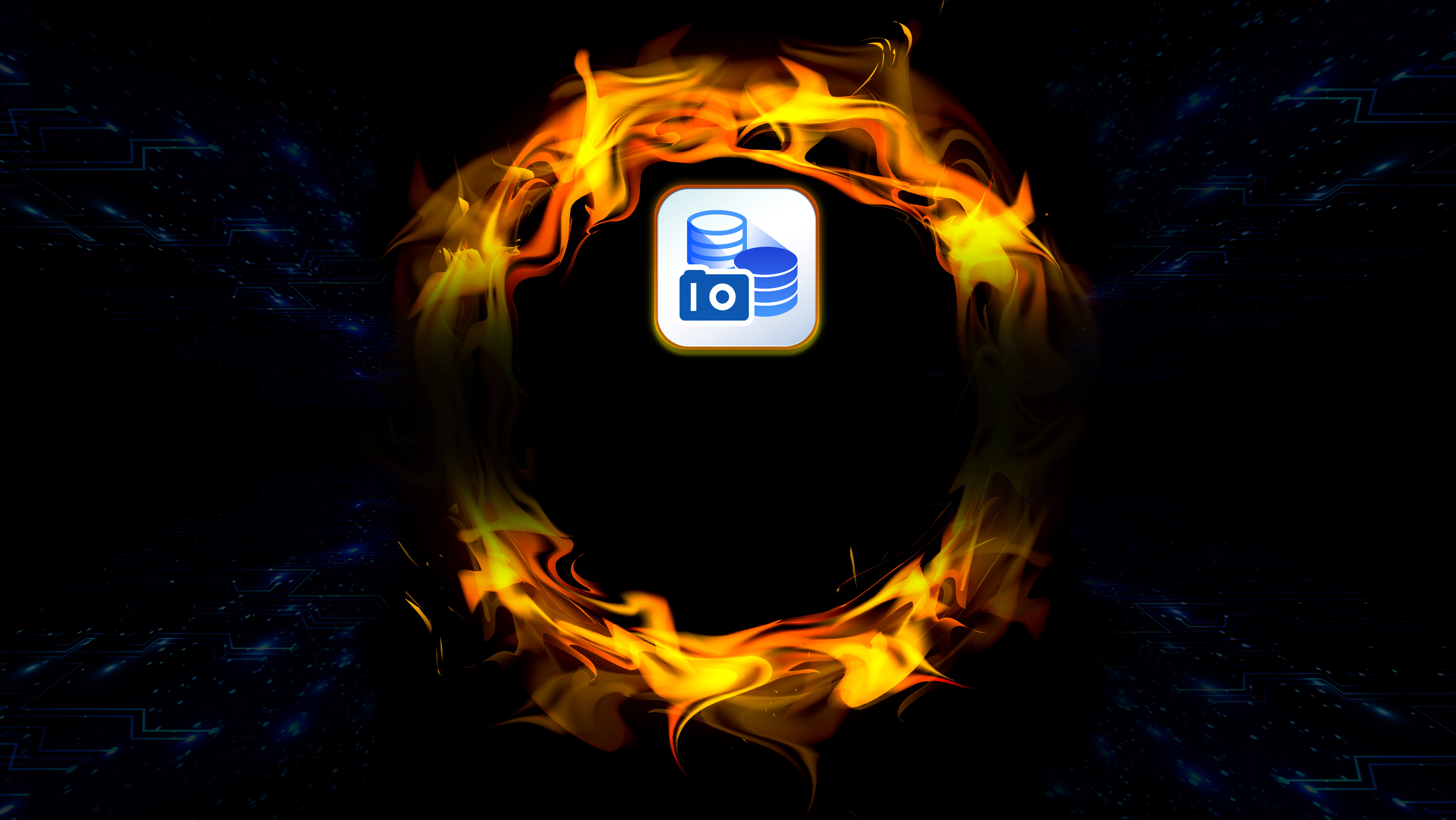 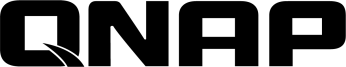 QNAP NAS ,Your best choice!